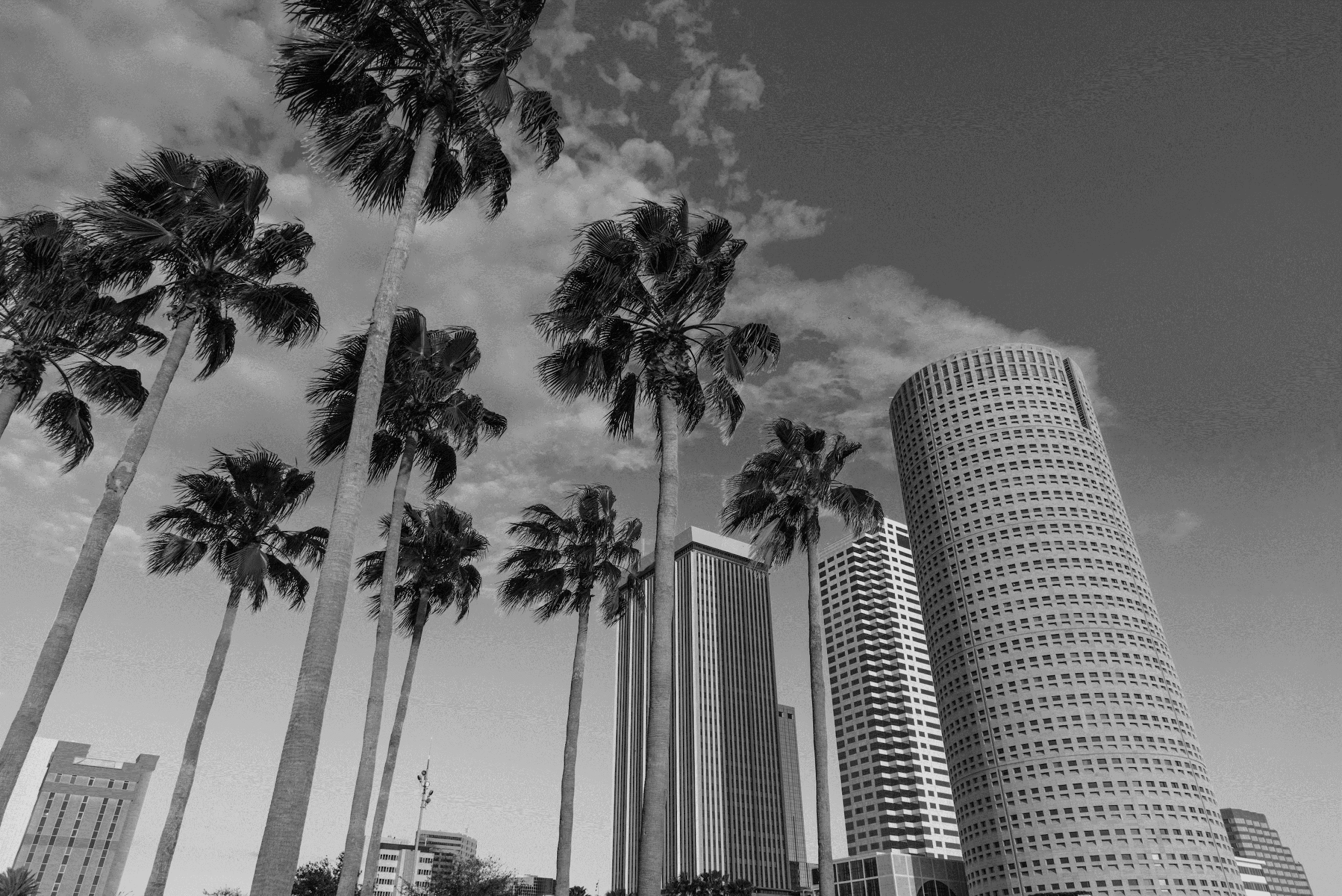 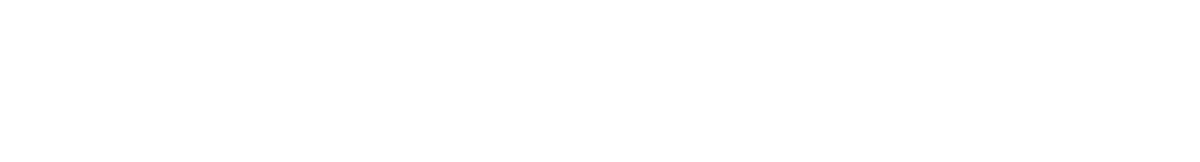 MULTIFAMILY DEVELOPMENT 2023
THE TAMPA METROPOLITAN AREA
PRESENTED BY DARRON KATTAN
FranklinSt.com
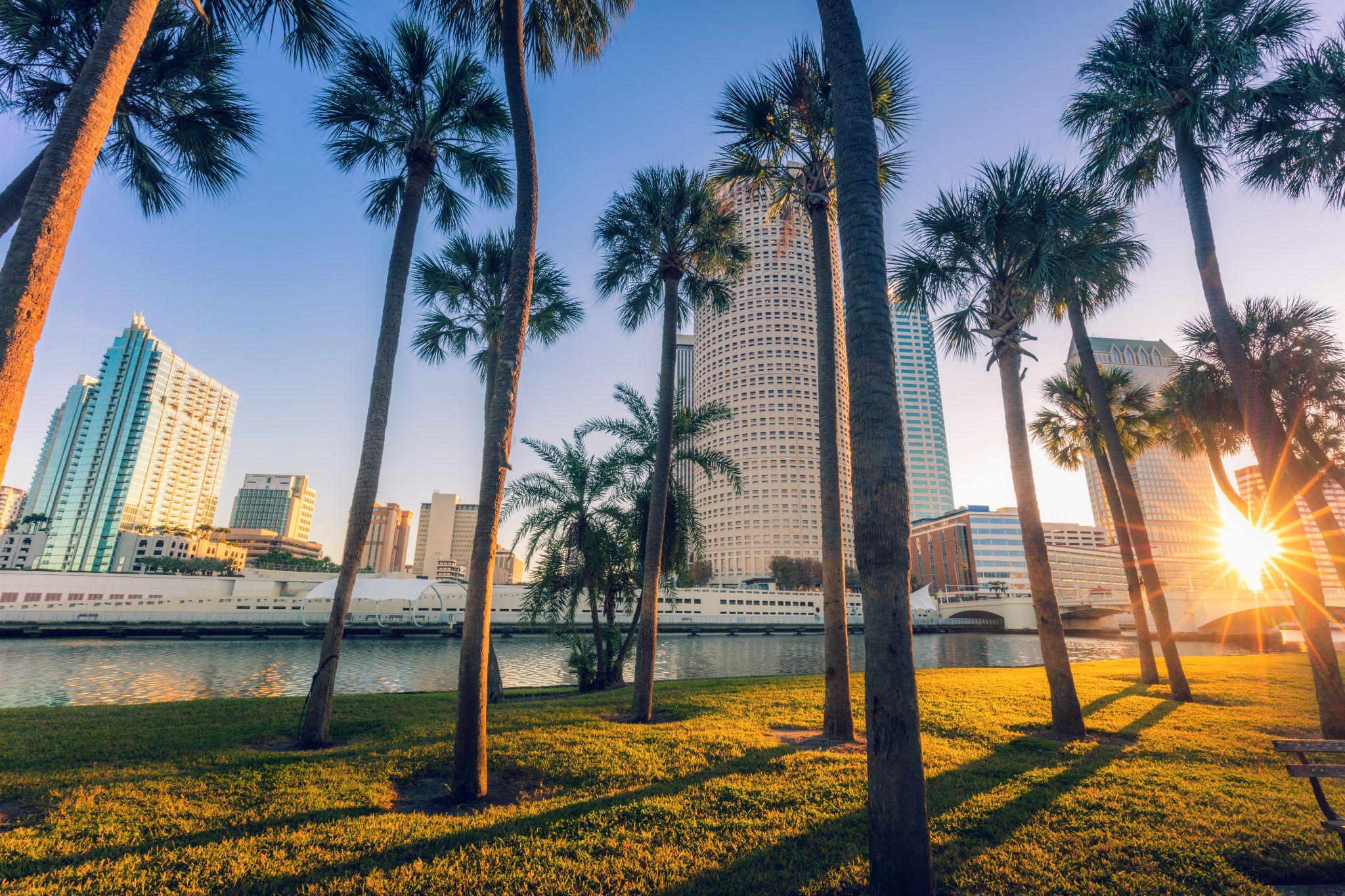 1
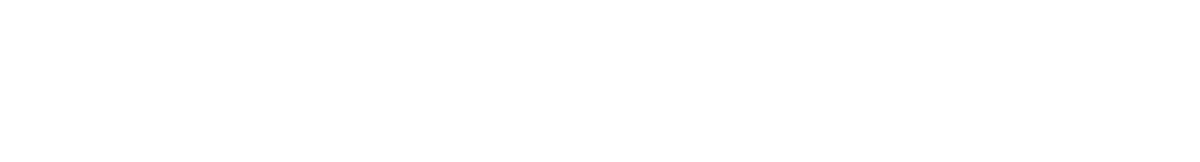 MARKET OVERVIEW 
TAMPA MSA
Jacksonville
TAMPA BAY MARKET OVERVIEW
SUBMARKET CONSTRUCTION INVENTORY (EXISTING, UNDER CONSTRUCTION, PLANNED)
Orlando
Tampa
Tampa Bay MSA
DOWNTOWN TAMPA
Existing: 318,789 UNITS
Proposed & Planned: 68,167 UNITS 
Under Construction: 18,865 UNITS 
Completed in 2022: 8,996 UNITS
Completed in 2023: 2,752 UNITS
Existing: 9,049 UNITS 
Proposed & Planned: 10,038 UNITS 
Under Construction: 1,648 UNITS 
Completed in 2022: 1,358 UNITS
Completed in 2023: 0 UNITS
Miami
THE WESTSHORE DISTRICT
DOWNTOWN ST. PETERSBURG
Existing: 7,533 UNITS 
Proposed & Planned: 7,594 UNITS 
Under Construction: 819 UNITS 
Completed in 2022: 90 UNITS
Completed in 2023: 577 UNITS
Existing: 5,800 UNITS 
Proposed & Planned: 1,714 UNITS 
Under Construction: 566 UNITS 
Completed in 2022: 0 UNITS
Completed in 2023: 180 UNITS
3
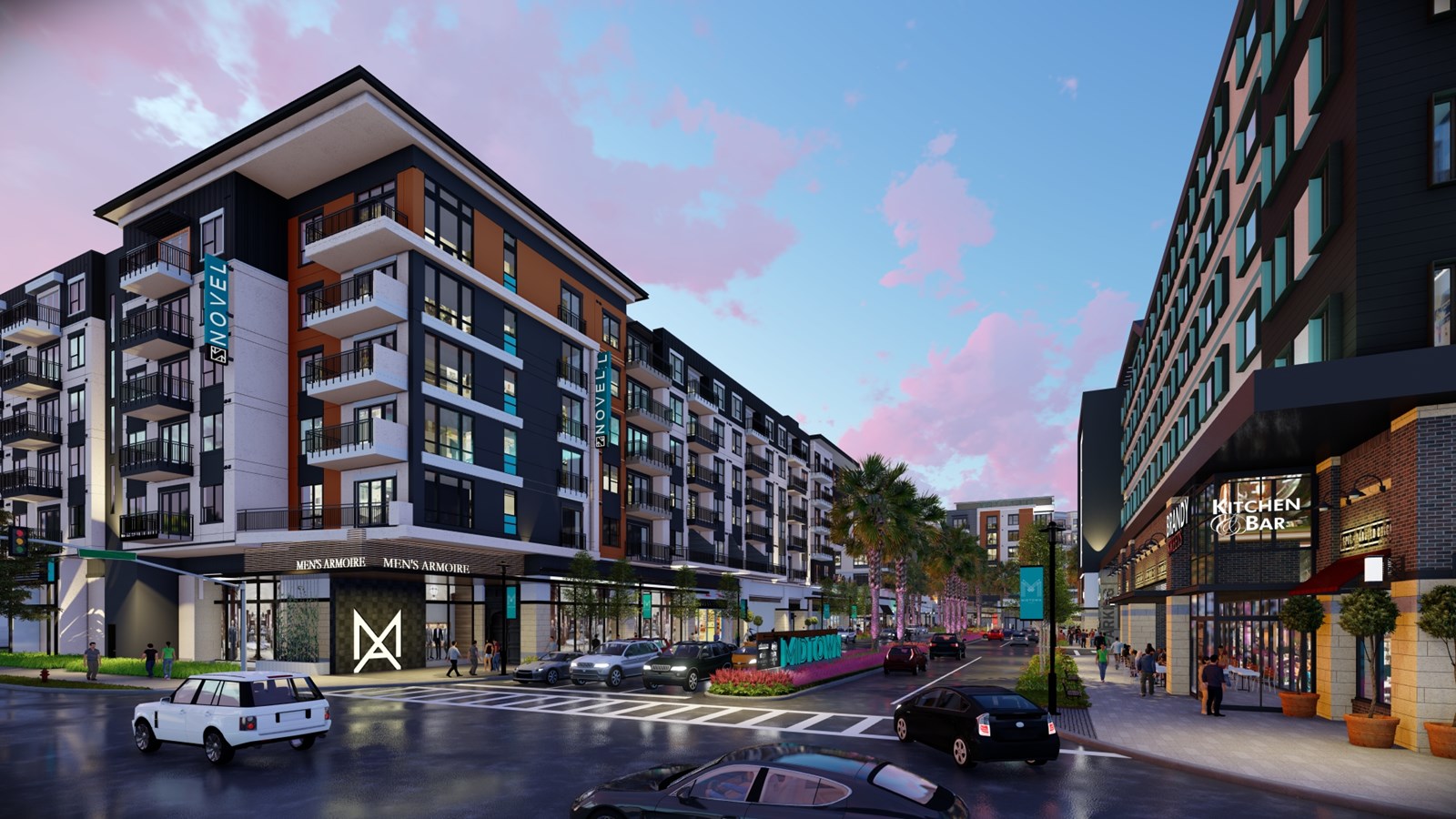 2
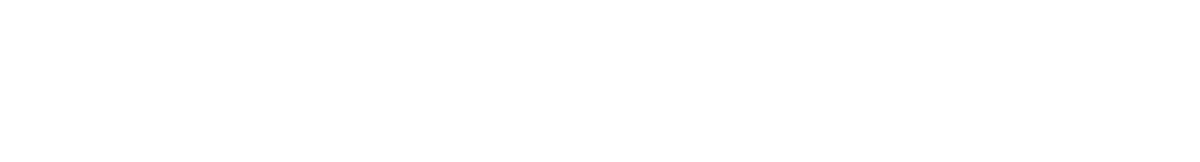 SUBMARKET SPOTLIGHT: 
THE WESTSHORE DISTRICT
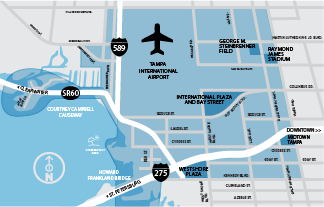 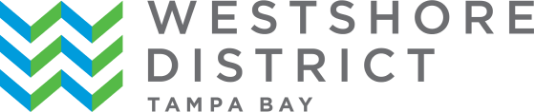 65% of People 
Who Live in Westshore 
Work in Westshore
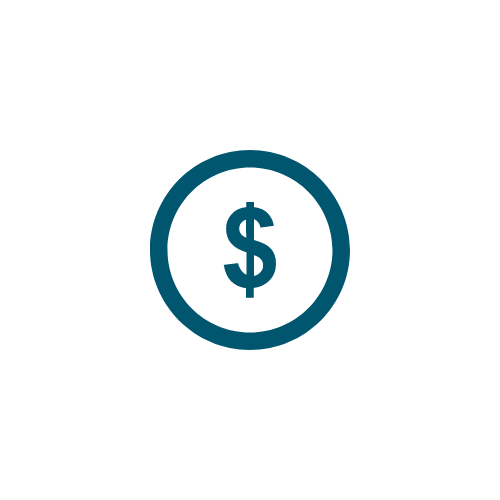 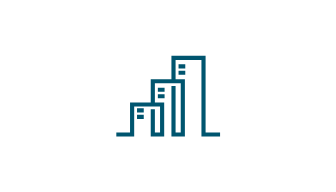 FACTS & FIGURES
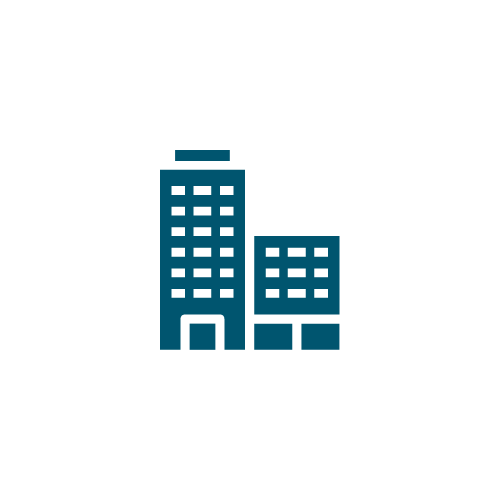 3,600
APARTMENT UNITS ADDED SINCE 2009
$1B
IN PRIVATE INVESTMENTS
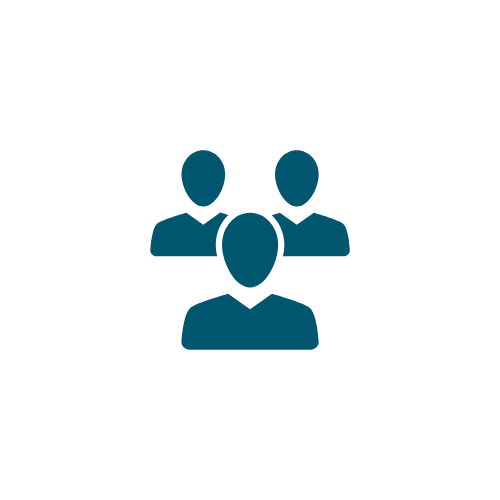 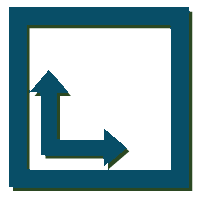 +
+
4,000+
BUSINESSES
13.2 MILLION SF
COMMERCIAL OFFICE SPACE
100,000
EMPLOYEES
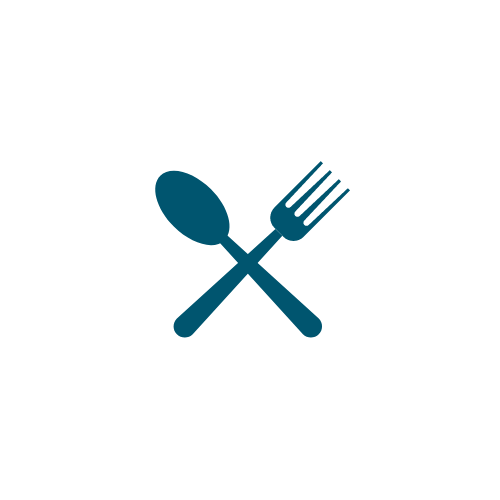 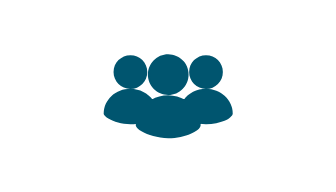 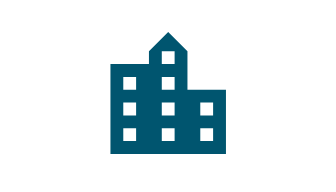 15,000
RESIDENTS
250+
RESTAURANTS
45+
HOTELS
5
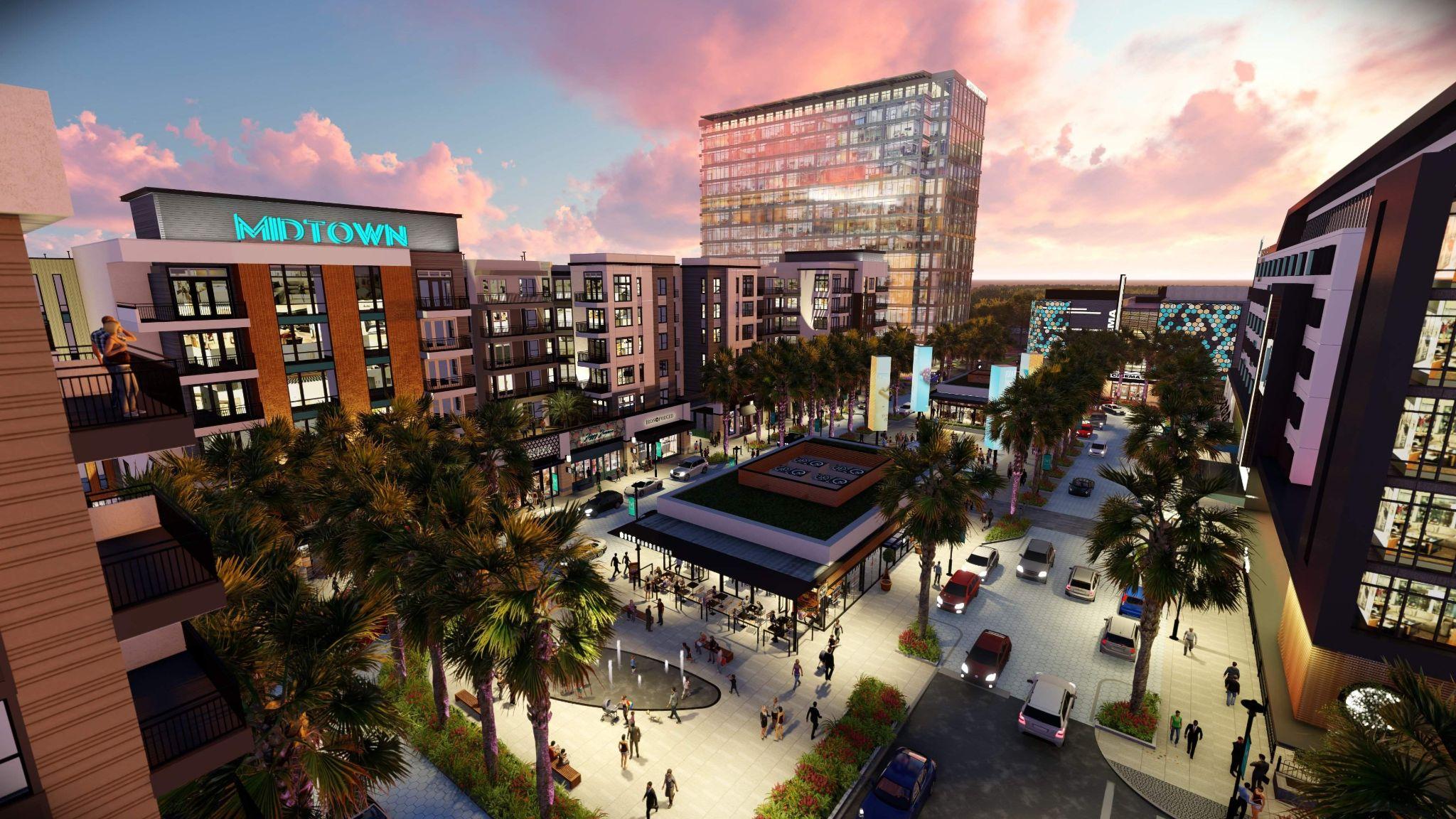 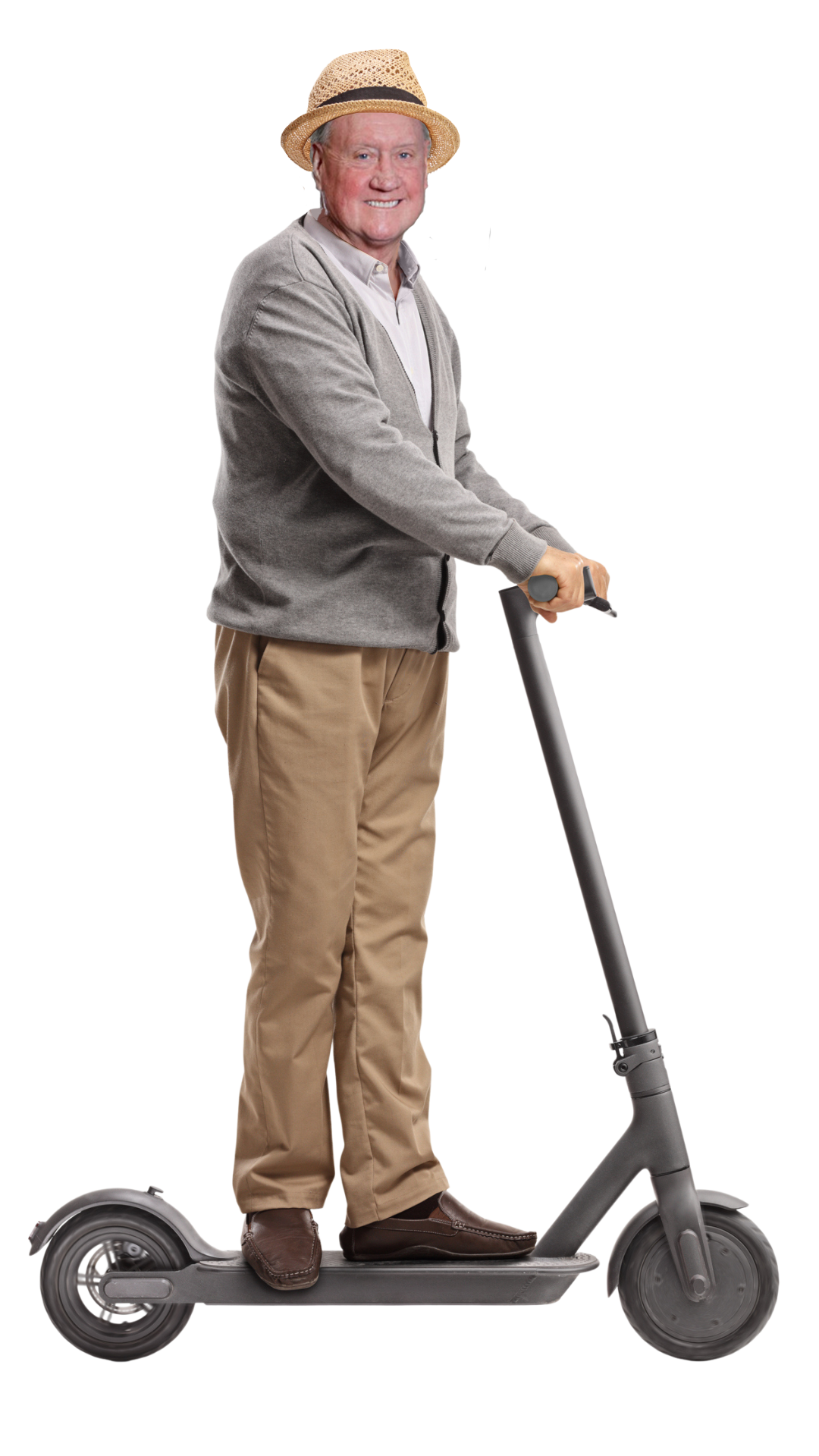 WHY WESTSHORE ?
Scooterfication


Access To Work & Play


Development Opportunity/Sites


Pro Development Mindset? 


Infrastructure Benefits
6
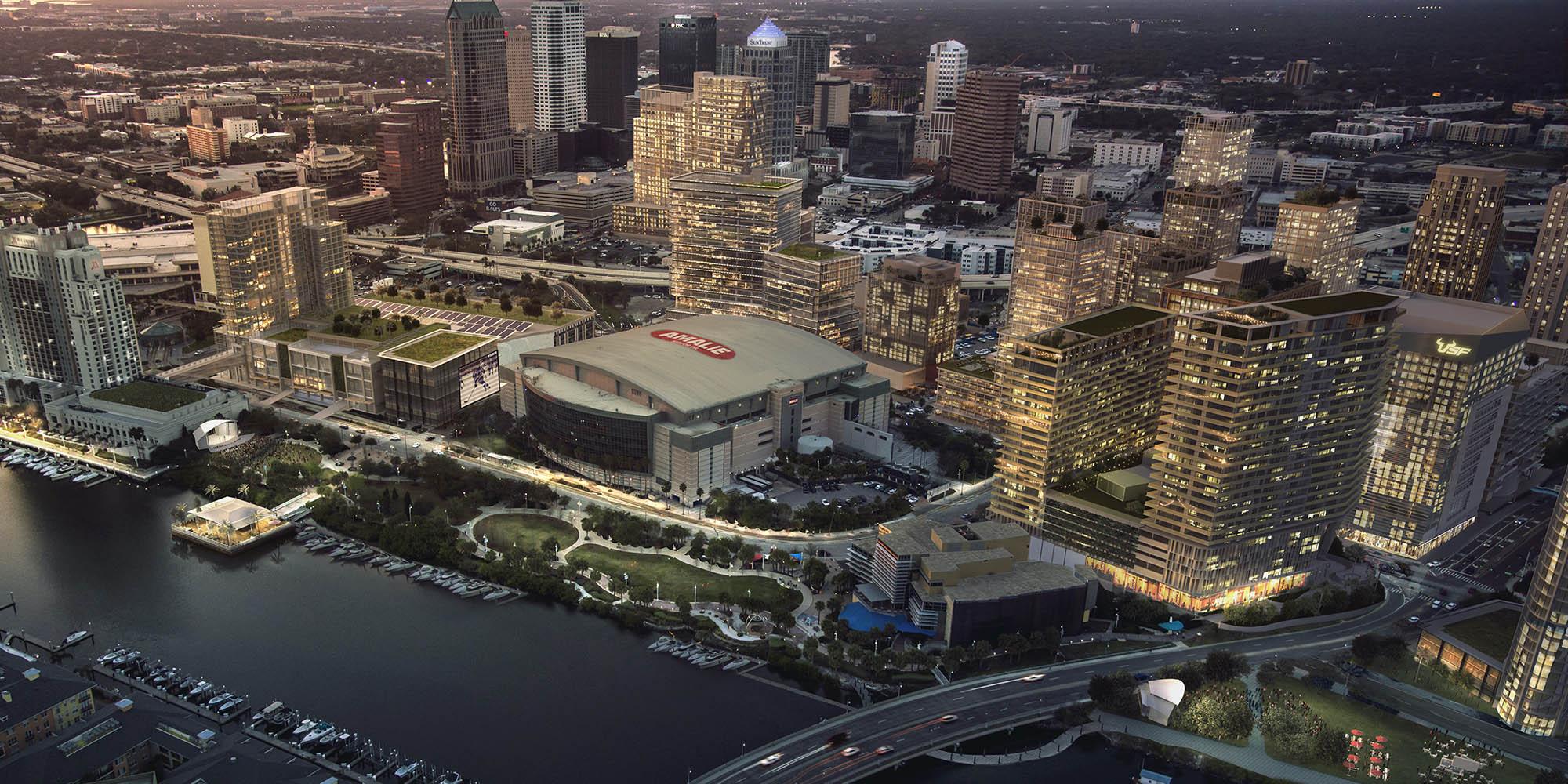 3
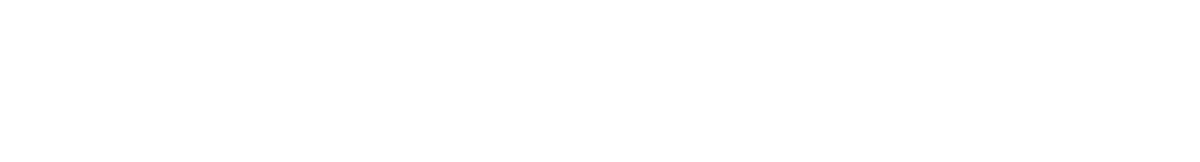 MULTIFAMILY DEVELOPMENTS 
WESTSHORE, HILLSBOROUGH, & PINELLAS
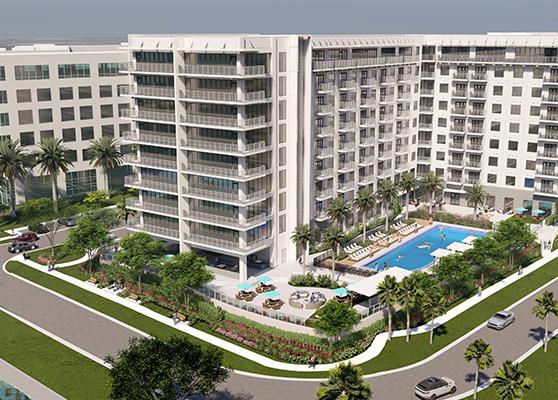 Novel Beach Park - 289 Units
Under Construction - 100+ Units
Westshore District 
Novel Beach Park, 289 Units – Developer - Crescent Communities
​Novel Independence Park, 277 Multifamily Units - Developer - CP Capital & Crescent Communities
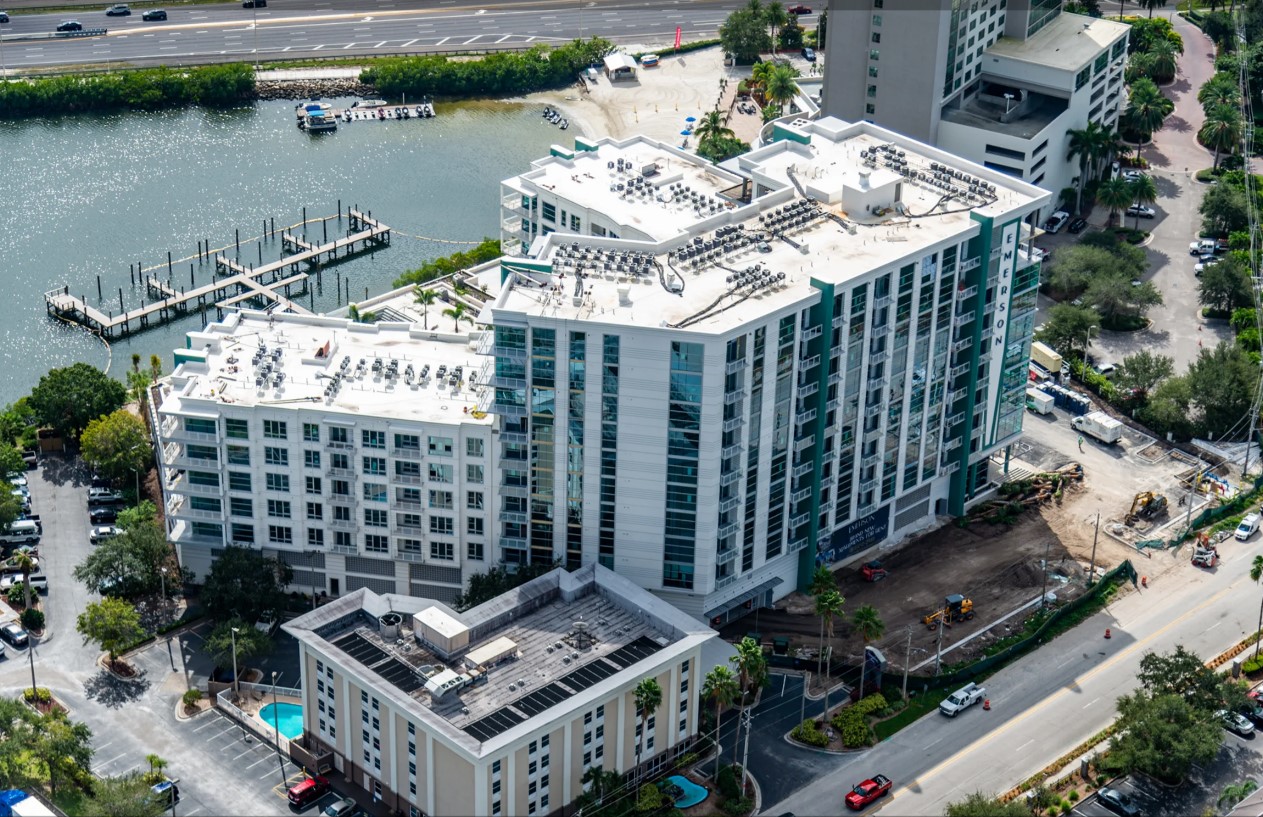 Emerson on Rocky Point  - 180 Units
Total Units: 566
Total Projects: 2
Hillsborough  
Casa Marti - 127 Units 
Lantana at Cypress Cay - 252 Units
The Parian Luxury Apartments - 363 Units
Causeway Commons - 289 Units 
Zimmer Apartments - 225 Units 
5701 Bayshore Blvd - 129 Units 
15081 Cypress Cay Blvd - 198 Units 
Prose Sabal Park - 336 Units
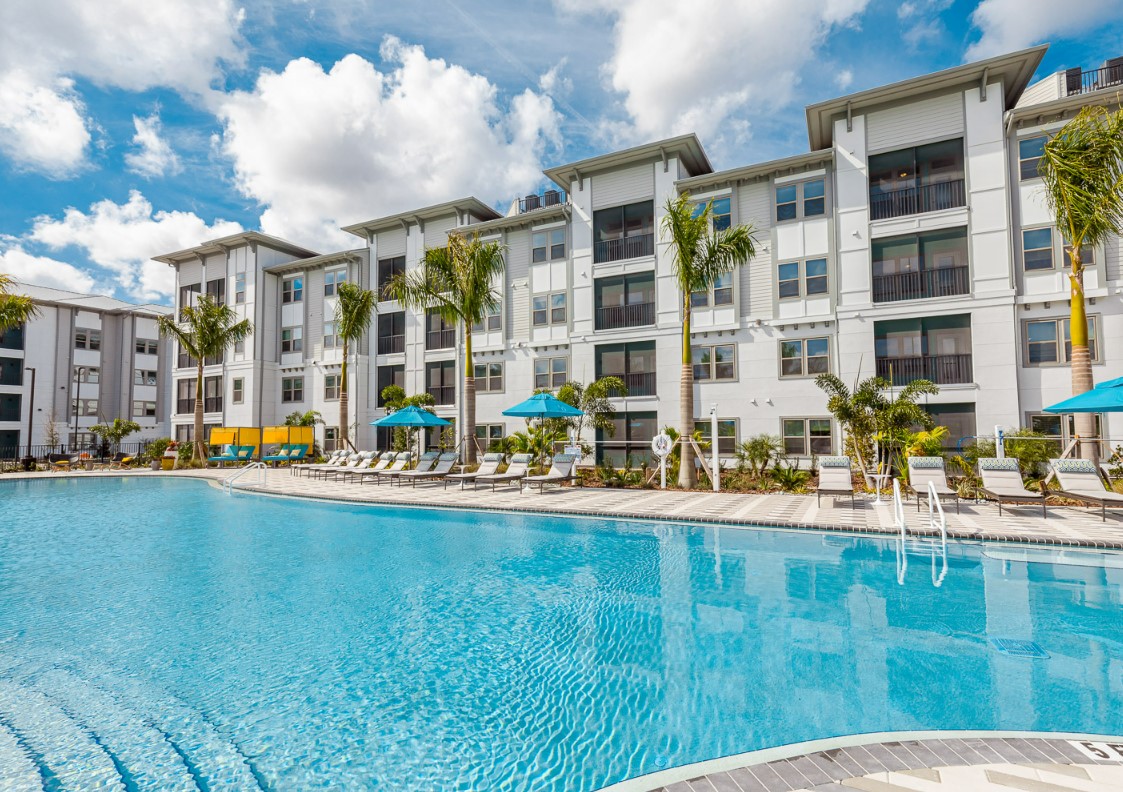 Parian Luxury Apartments - 363 Units
8
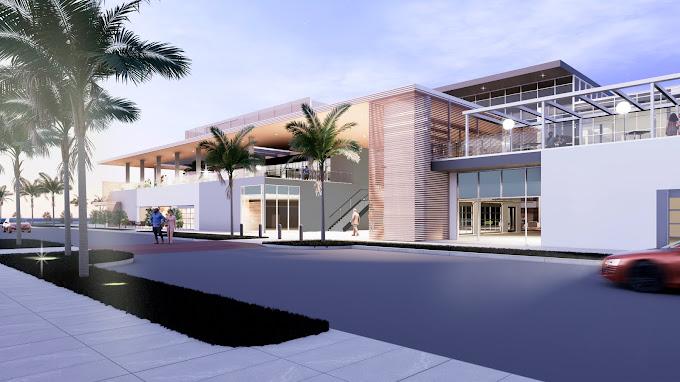 Rithm at Uptown  - 1,627 Units
Under Construction - 100+ Units
Hillsborough 
Rithm At Uptown - 1,627 Units 
Gas Worx - MF Phase 1 - 317 Units 
Fulham Terrace - 116 Units 
101 N. Meridian - 330 Units 
Tampa Heights Apartments - 321 Units 
The Yard at Waterset - 236 Units
Madison Palms - 317 Units
Douglas Grand at Telecom Parkway - 331 Units
Manor West River - 360 Units
Brandon Town Center - 660 Units
Rise Sereno - 320 Units 
Parc Madison - 351 Units 
AER Tower - 344 Units 
5105 W Tyson Ave - 325 Units 
404 E Zack St - 306 Units 
Tapestry at Big Bend - 343 Units
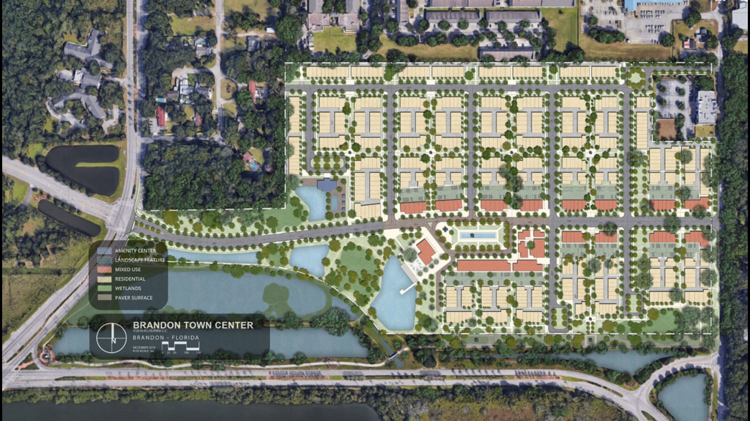 Brandon Town Center - 660 Units
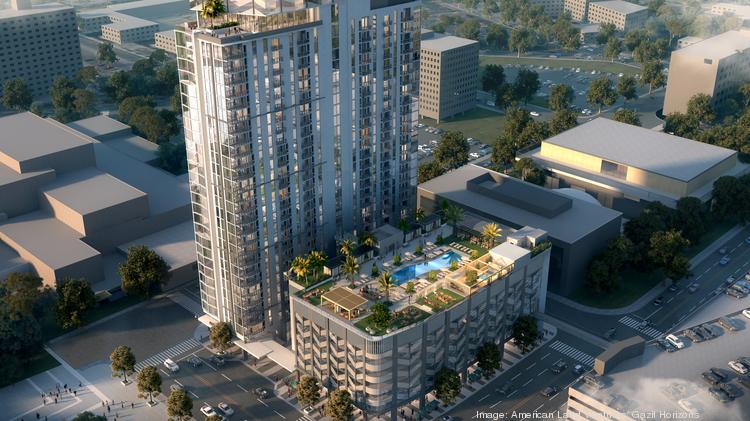 AER Tower - 344 Units
Total Projects: 24
Total Units: 8,523
9
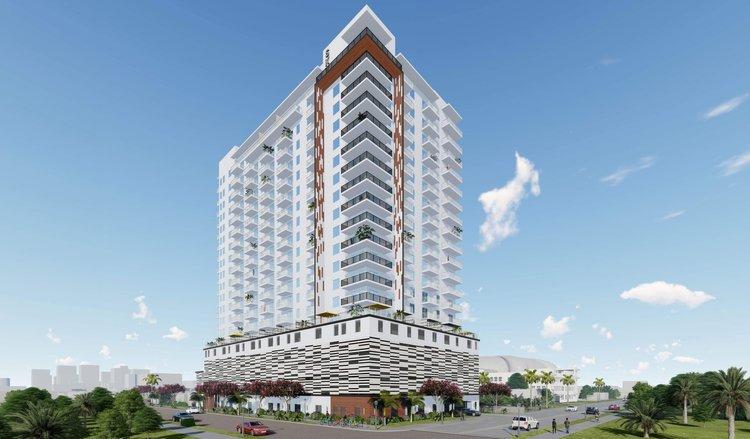 Sky St. Pete - 232 Units
Under Construction - 100+ Units
Pinellas  
Modera St. Petersburg - 383 Units 
Trails Edge - 204 Units 
Sky St. Pete - 232 Units 
Sixty90 - 204 Units 
Gateway at Gandy - 415 Units 
Aventon Lana - 396 Units 
Linz Bayview - 398 Units 
Bainbridge Bayview - 283 Units 
Site9 - 174 Units 
Arya - 415 Units 
Lake Maggiore Apartments - 330 Units 
Marina Club - 400 Units 
Revel Largo Apartments - 184 Units
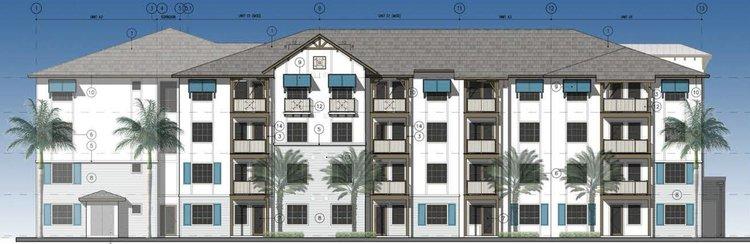 Gateway at Gandy  - 415 Units
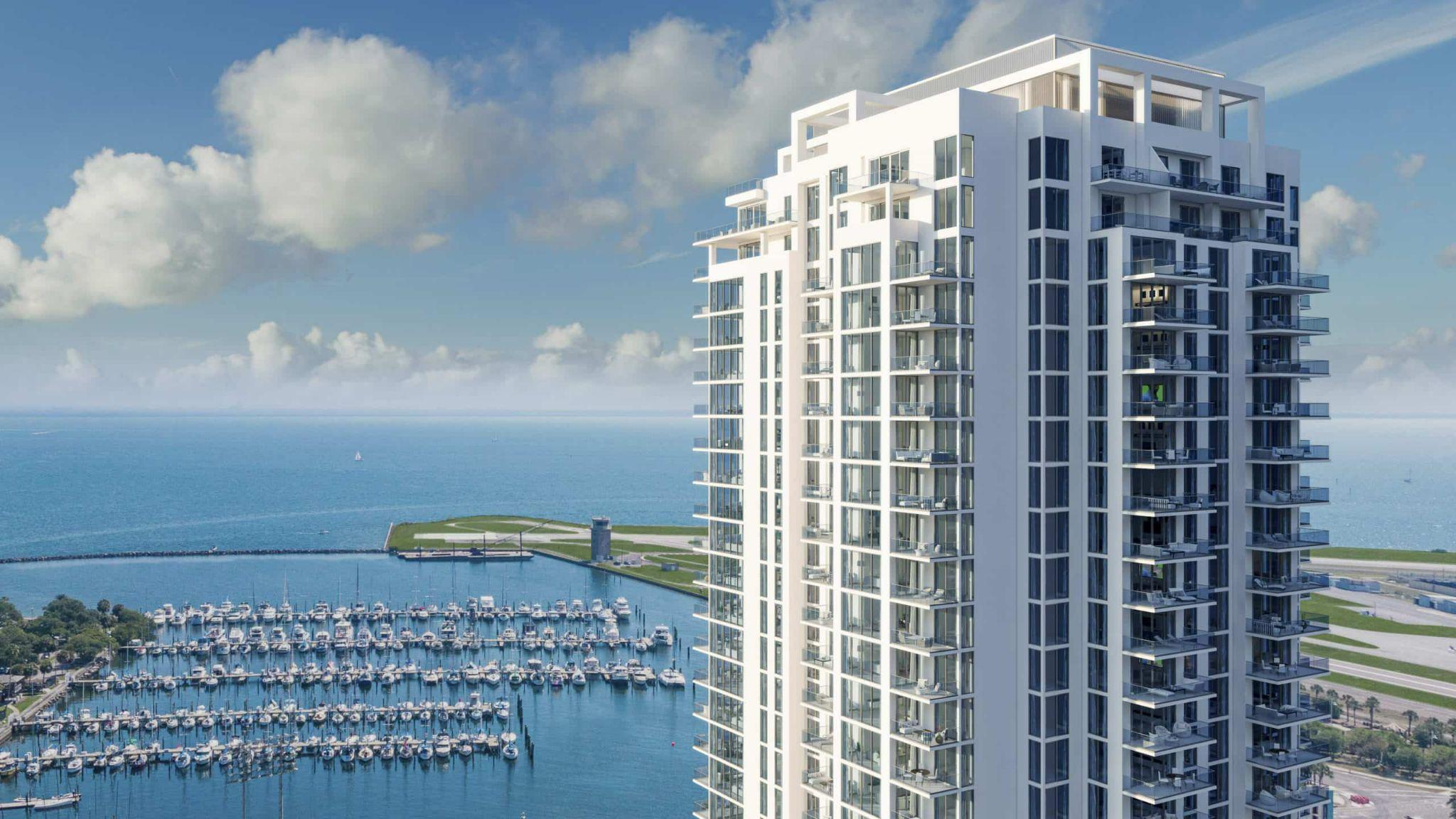 Sixty90 - 204 Units
Total Projects: 13
Total Units: 4,018
10
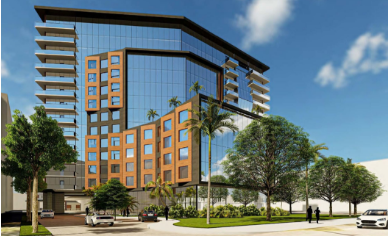 1515 Westshore - 346 Units
Proposed & Planned - 100+ Units
Westshore District ​
Residential at MetWest International, 424 Units –MetLife Real Estate Investors​​
1515 Westshore, 360 Multifamily Units / 7000 SF Retail/Restaurant​
Westshore Plaza Redevelopment, 895K SF Retail, 200K SF Office, 120K SF Medical Office, 350 Multifamily Units, 240 Hotel Rooms –Washington Prime Group​
Alexan Westshore, 388 Units - Ramada Hotel Redevelopment 
Watermark Eleven, 192 Units
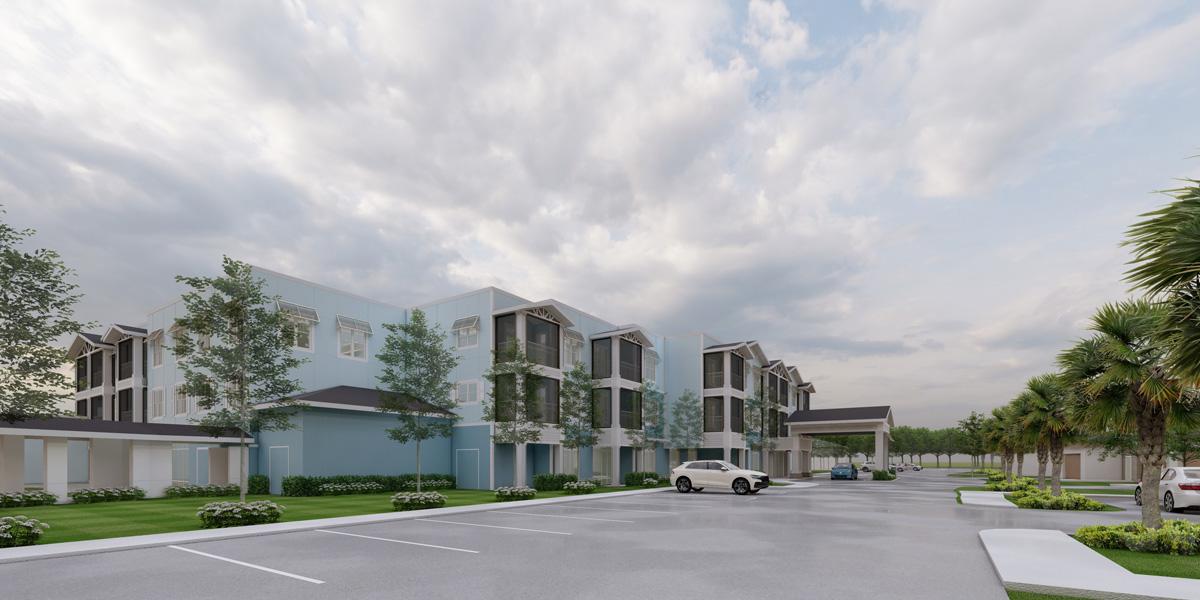 The Gallery at South Tampa - 119 Units
Total Projects: 5
Total Units: 1,714
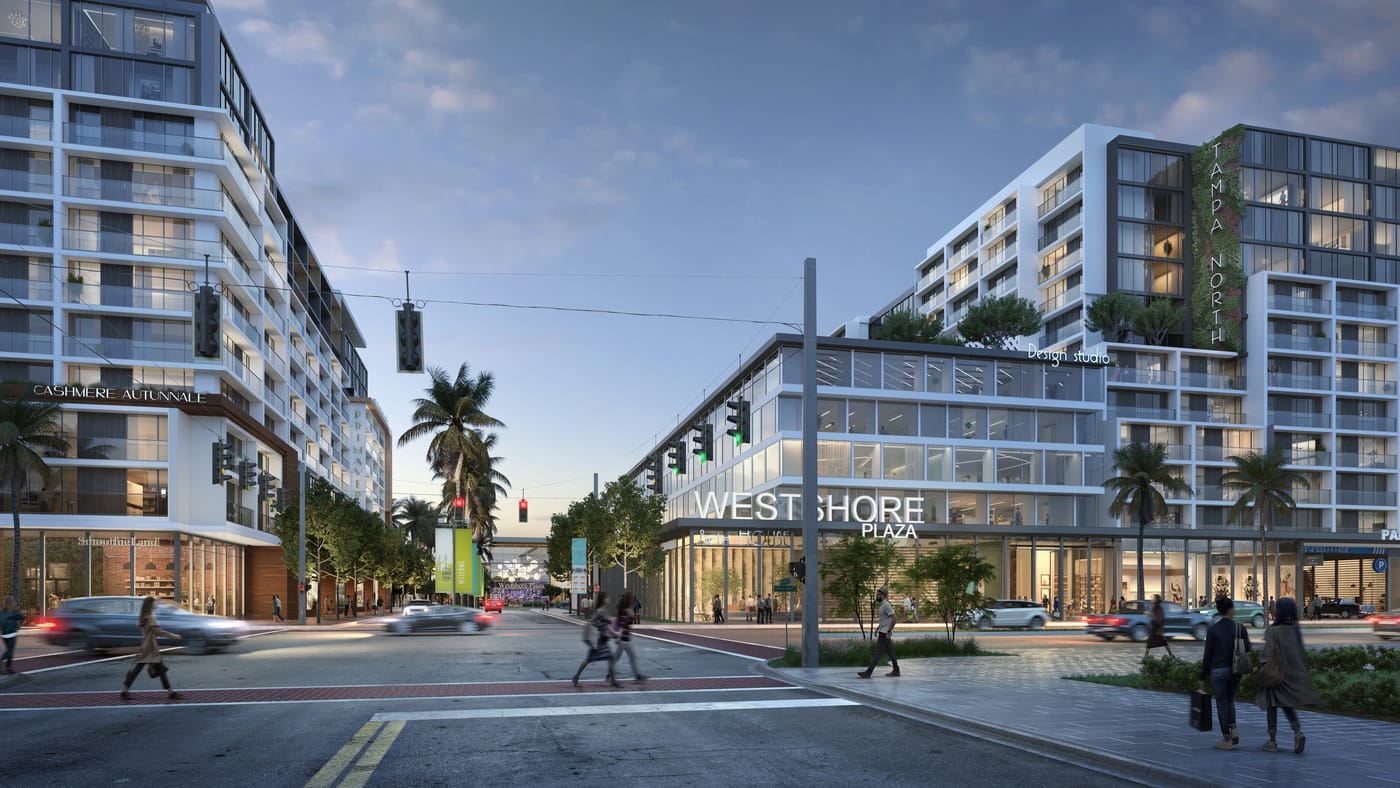 Westshore Plaza Redevelopment
Hillsborough ​
1101 E Harrison St - 369 Units 
319 Bayshore Blvd - 130 Units 
The Gallery at South Tampa - 119 Units 
2117 W Kennedy Blvd - 224 Units 
102 S Parker St - 1,079 Units 
Tyson Point - 799 Units
11
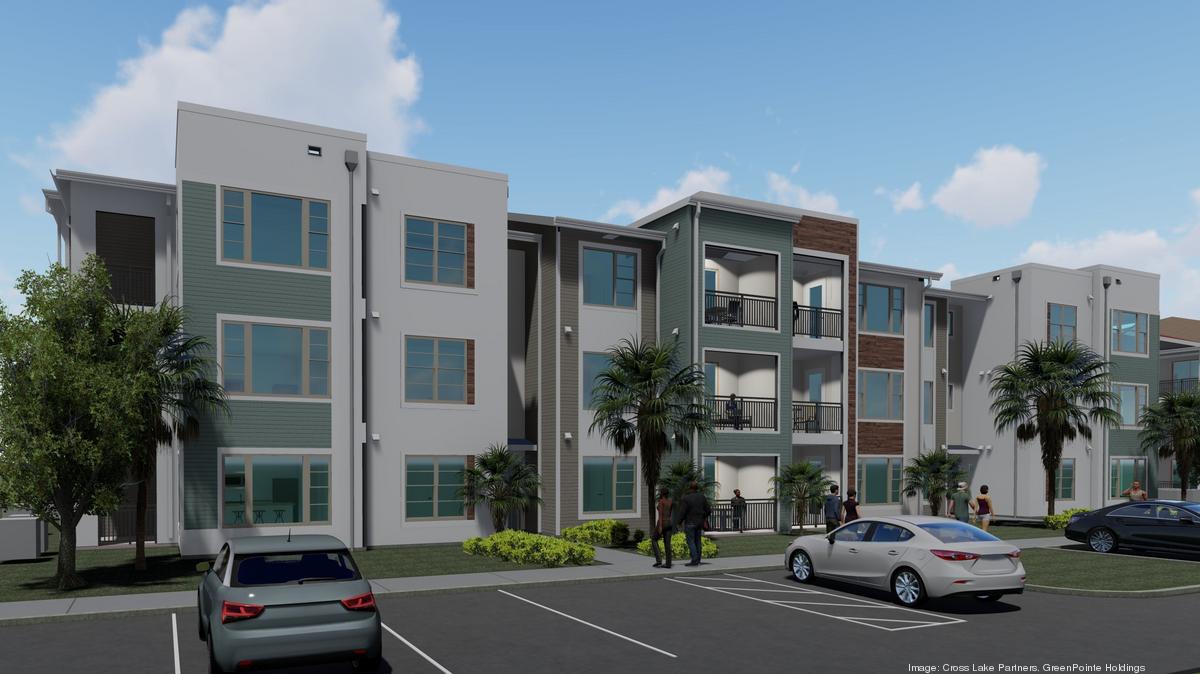 Belmont Tampa Apartments - 300 Units
Proposed & Planned - 100+ Units
Hillsborough  
Belmont Tampa Apartments - 300 Units
Seasons Apartments - 487 Units 
Pendry Tampa - 207 Units 
Mattamy Homes Development - 205 Units 
Summerall - 352 Units 
Gas Worx - Apartments - 2,183 Units 
623 East 7th Ave - 236 Units 
Estuary Apartments - 305 Units  
Pointe Grand Plant City - 252 Units 
Allora Uptown - 294 Units
Encore - 213 Units
705 E Whiting St - 104 Units
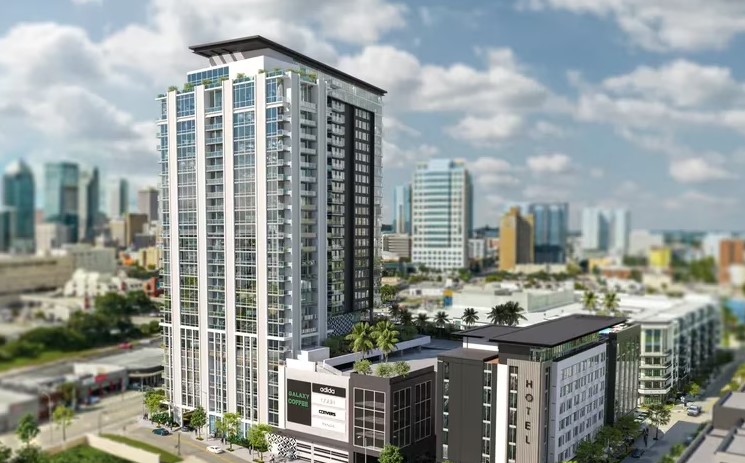 Encore - 213 Units
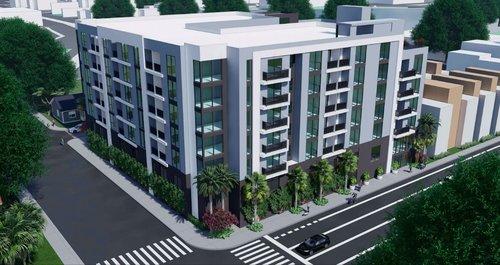 770 Apartments - 126 Units
Total Projects: 18
Total Units: 7,858
Pinellas 
442 3rd Ave - 269 Units 
747 4th Ave N - 135 Units 
770 Apartments - 126 Units
12
Orange State at the Edge - 103 Units
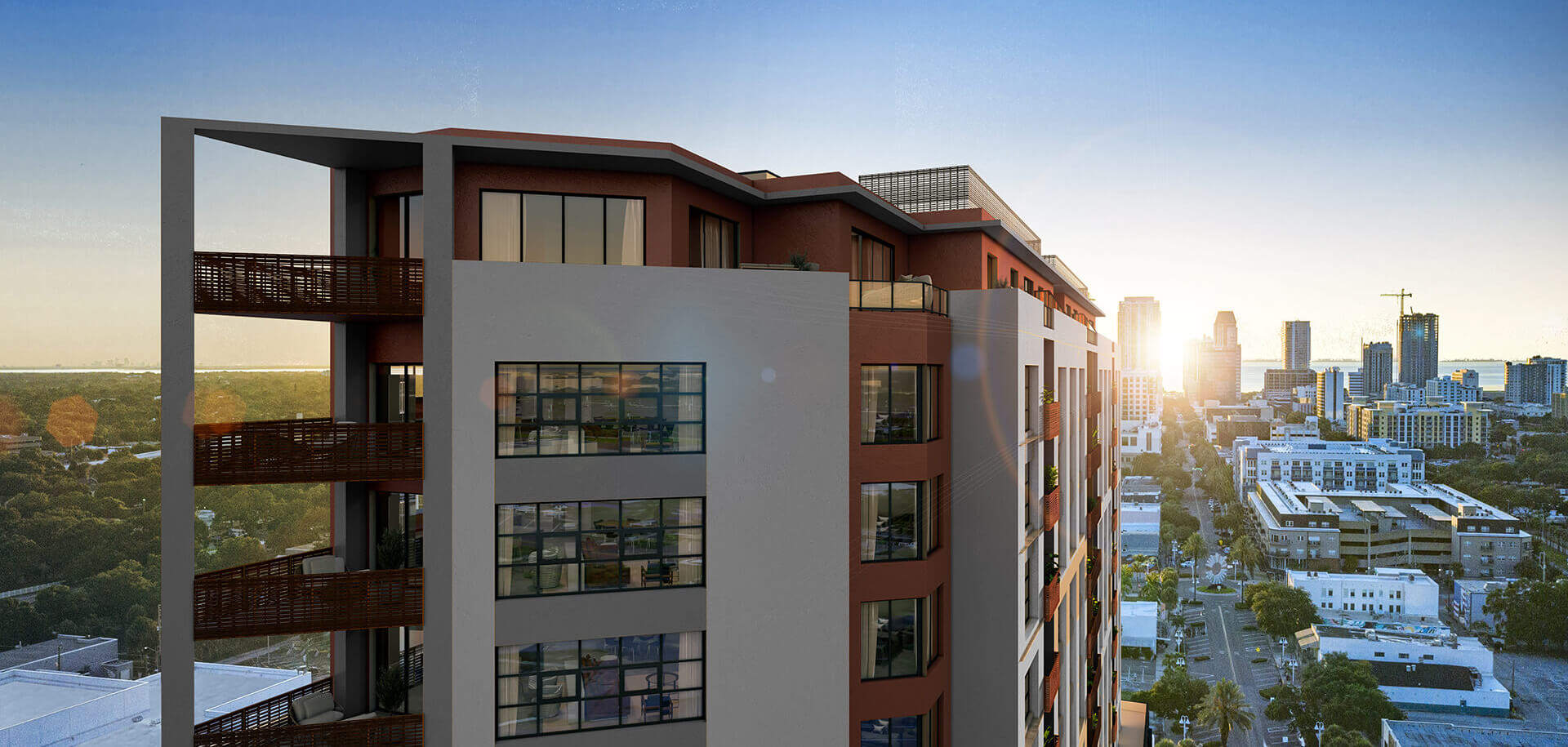 Proposed & Planned - 100+ Units
Pinellas  
3235 Central Ave - 300 Units 
320 Cleveland St - 400 Units 
346 Tuxedo Ct S - 260 Units 
Orange Station at The Edge - 103 Units 
256 2nd St N - 361 Units 
511 3rd Ave S - 335 Units 
235 3rd St S - 268 Units 
S 10th St - 5,700 Units 
Marina Club Apartments - 400 Units 
The Manhattan - 243 Units 
Alexan 1700 - 267 Units 
Corey Landing - 243 Units
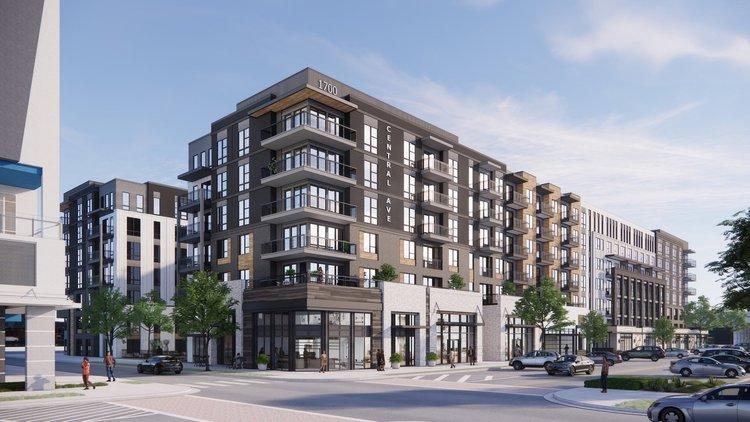 Alexan 1700 - 267 Units
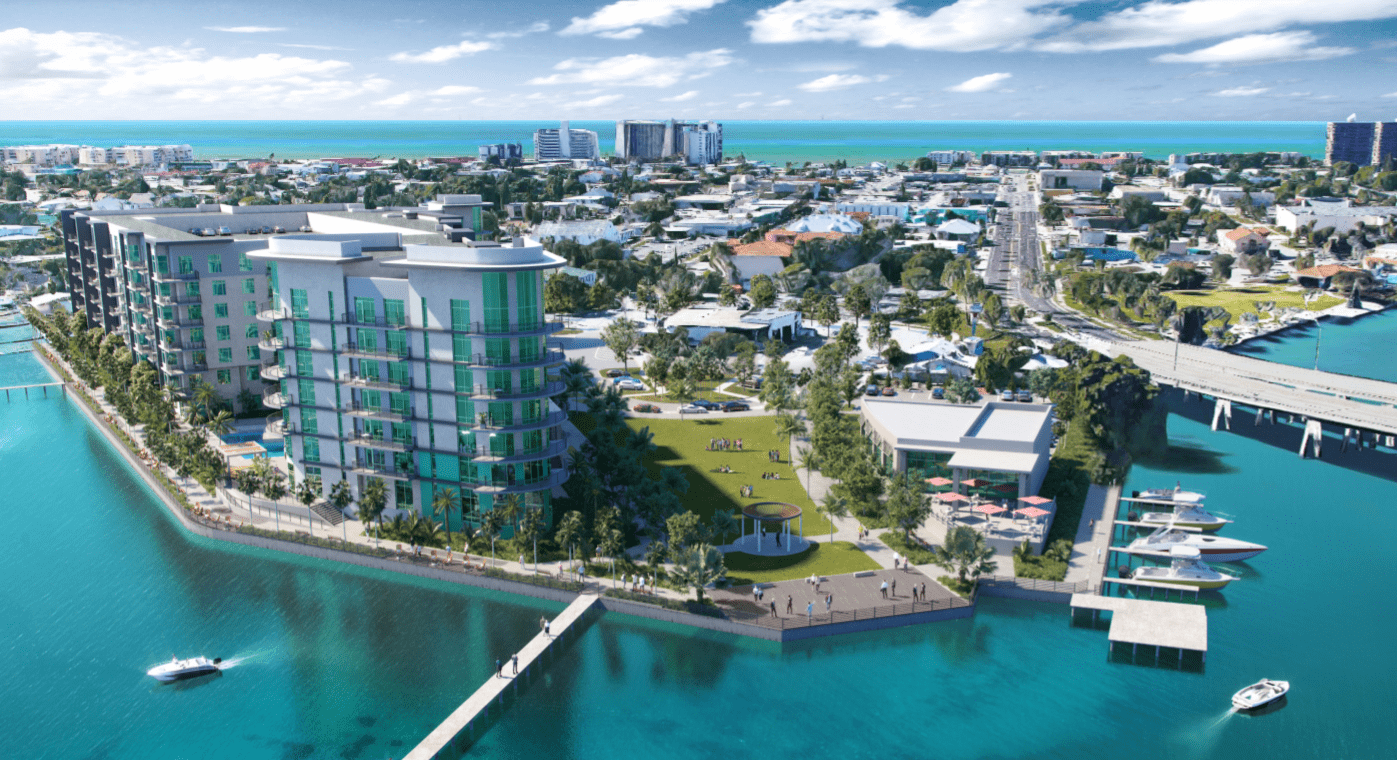 Corey Landing - 243 Units
Total Projects: 15
Total Units: 9,410
13
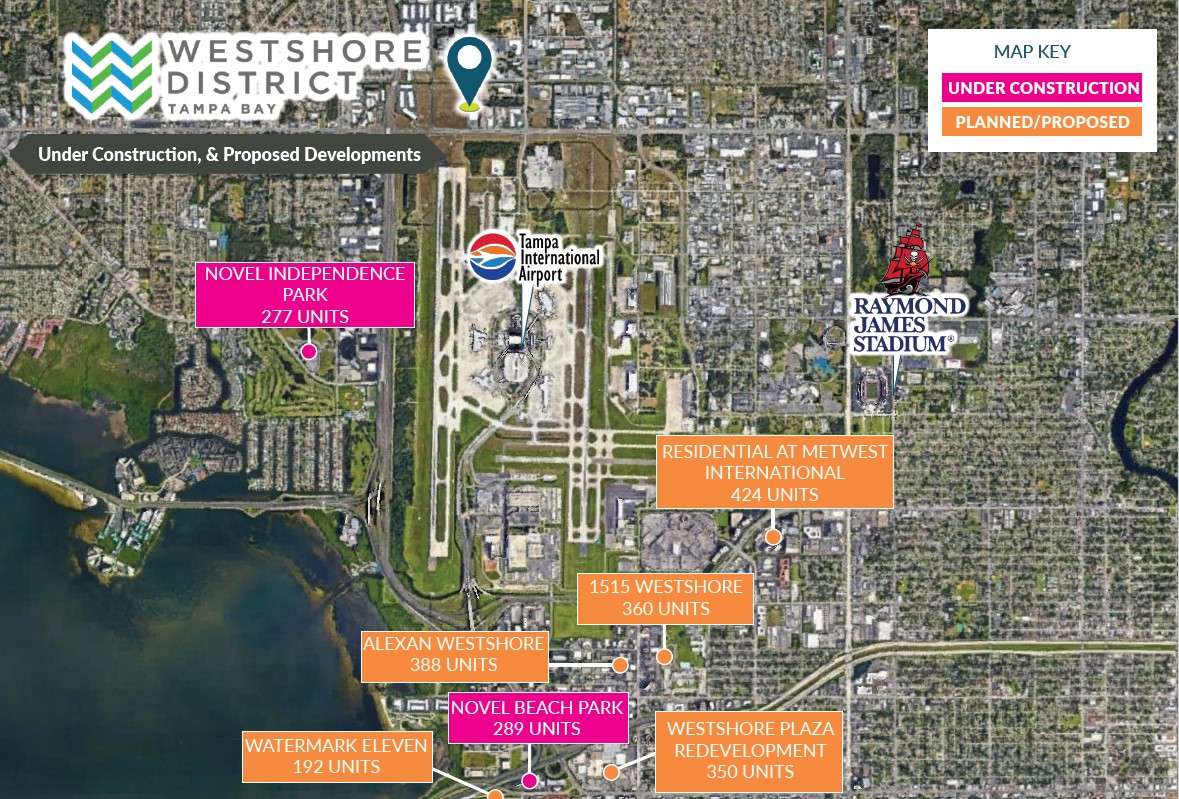 14
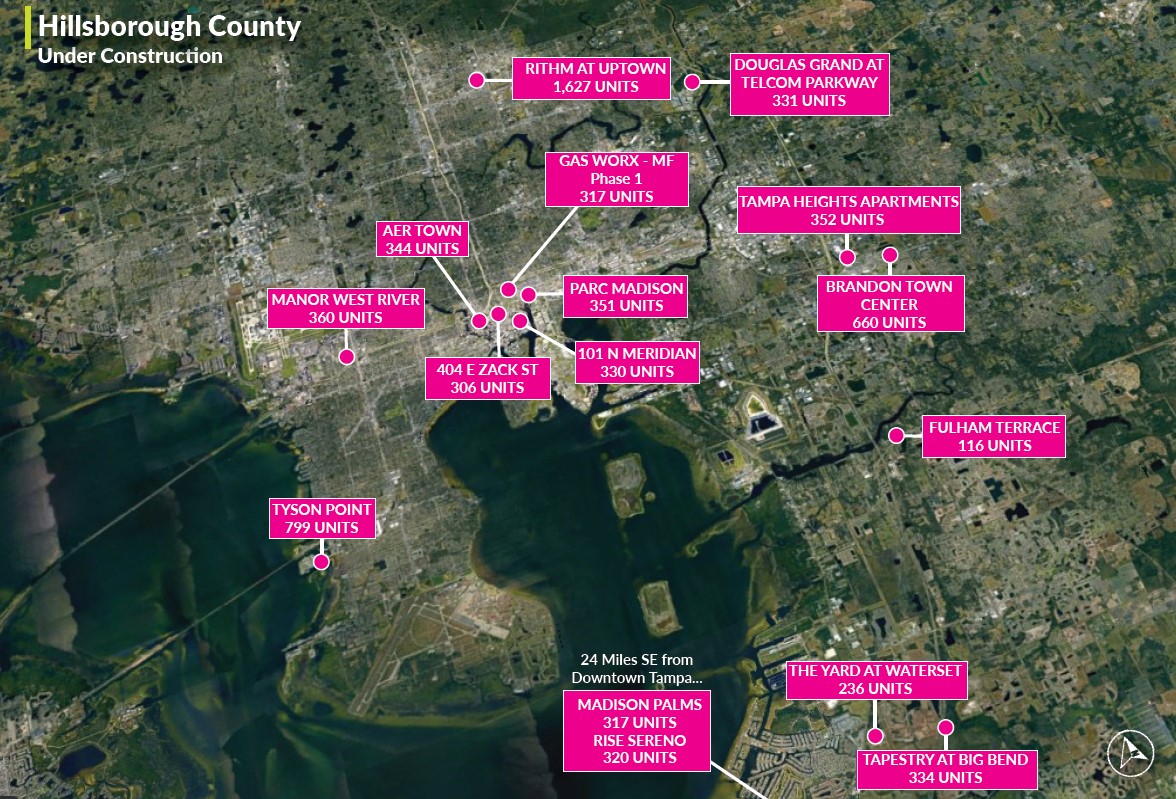 15
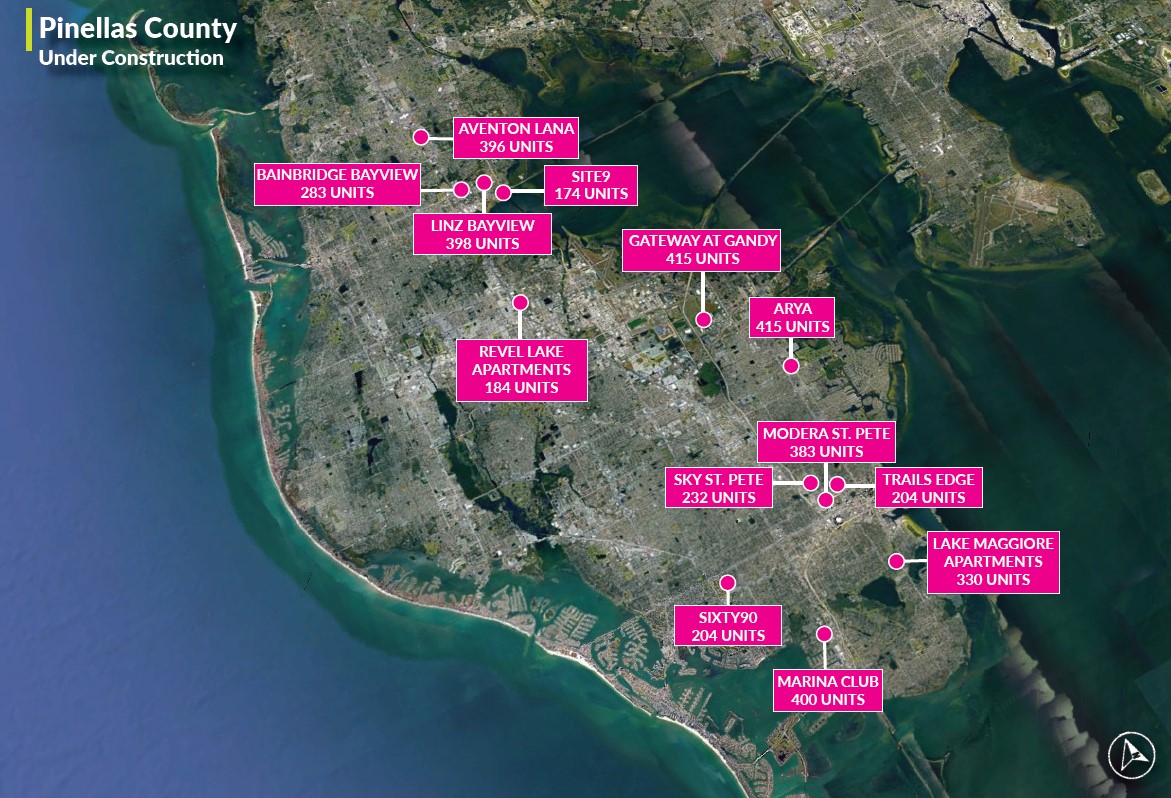 16
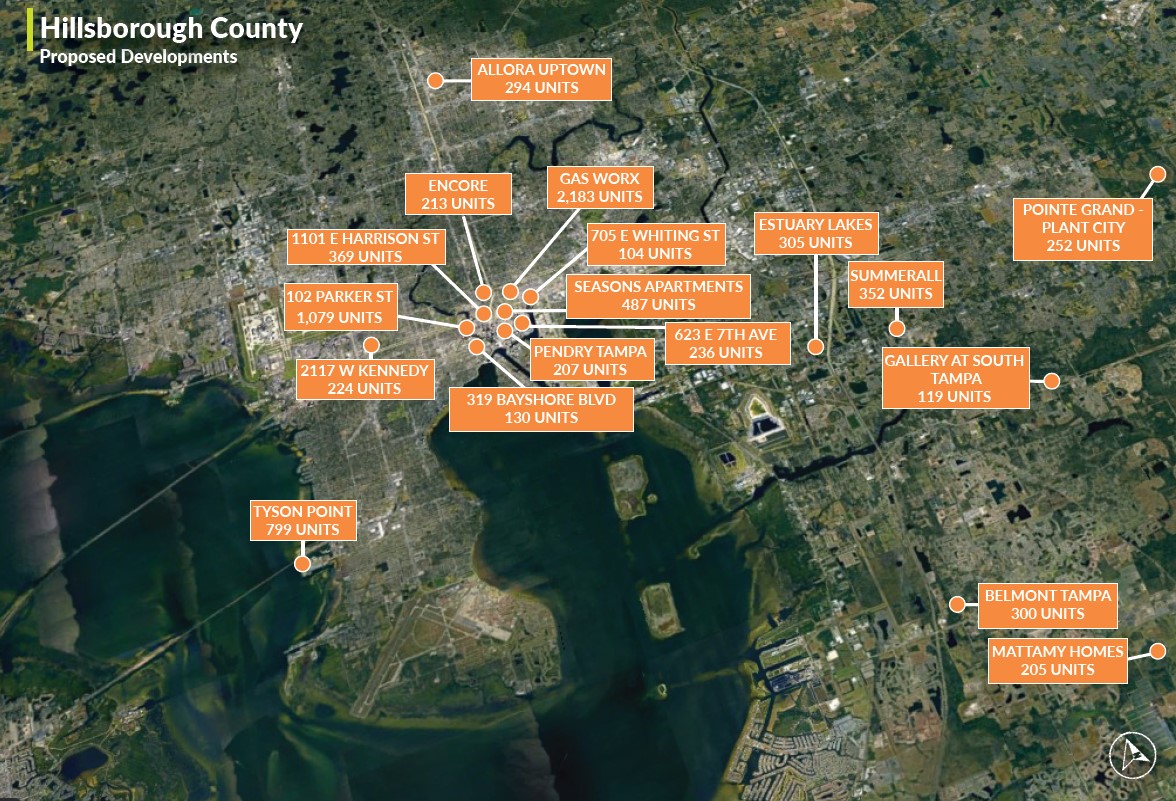 17
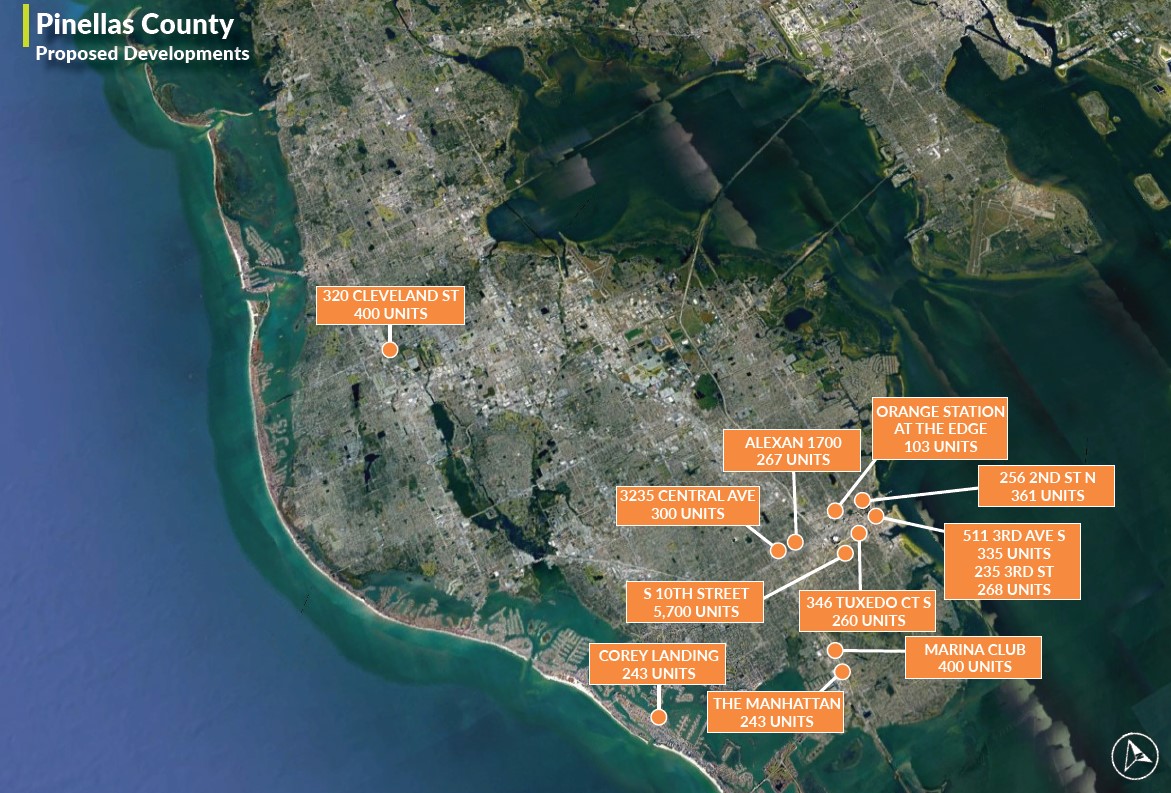 18
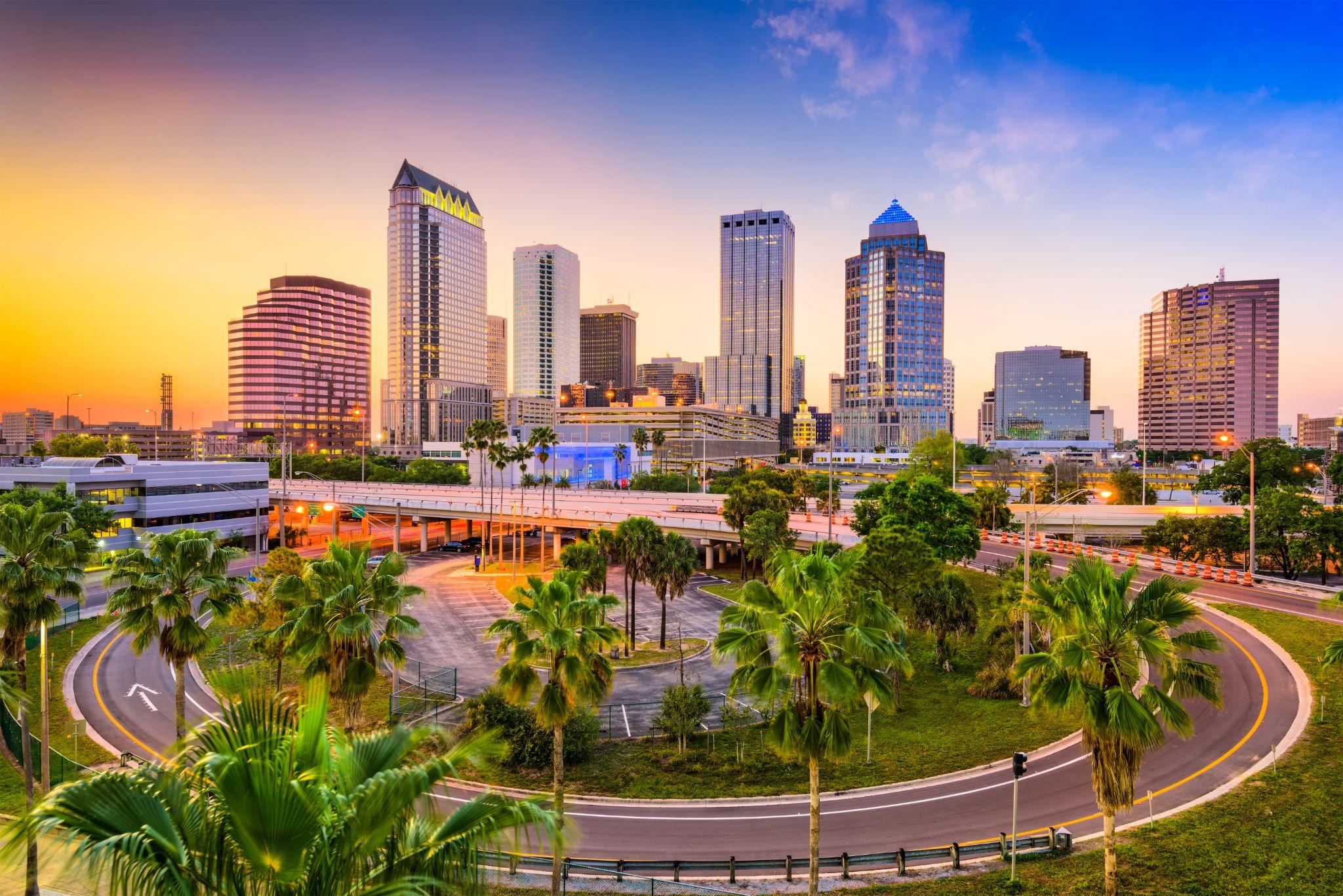 4
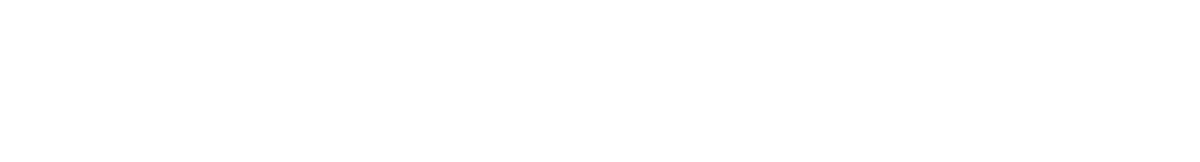 Transaction Velocity
2023 has the
 Slowest Sales Transactions in 
14 years
Hillsborough Transactions - 100+ Units
2020
2021
Sales Volume: $1.4 Billion
Number of Sales: 31
Average Price Per Unit: $151,704
Sales Volume: $3.7 Billion
Number of Sales: 78
Average Price Per Unit: $214,014
2023 Multifamily Investment Volumes fell 74% Compared to the Same Period in 2022
2022
Year to Date
Sales Volume: $3.1 Billion
Number of Sales: 45
Average Price Per Unit: $255,599
Sales Volume: $97.2 Million
Number of Sales: 5
Average Price Per Unit: $143,994
20
Costar reported that its Value-Weighed Index of Multifamily Property Prices Fell 7% Year-over-Year in February 2023
Pinellas Transactions - 100+ Units
2020
2021
Sales Volume: $1.2 Billion
Number of Sales: 32
Average Price Per Unit: $160,597
Sales Volume: $2 Billion
Number of Sales: 35
Average Price Per Unit: $203,831
2022
Year to Date
Sales Volume: $739 Million
Number of Sales: 12
Average Price Per Unit: $163,878
Sales Volume: $120 Million
Number of Sales: 2
Average Price Per Unit: $291,951
21
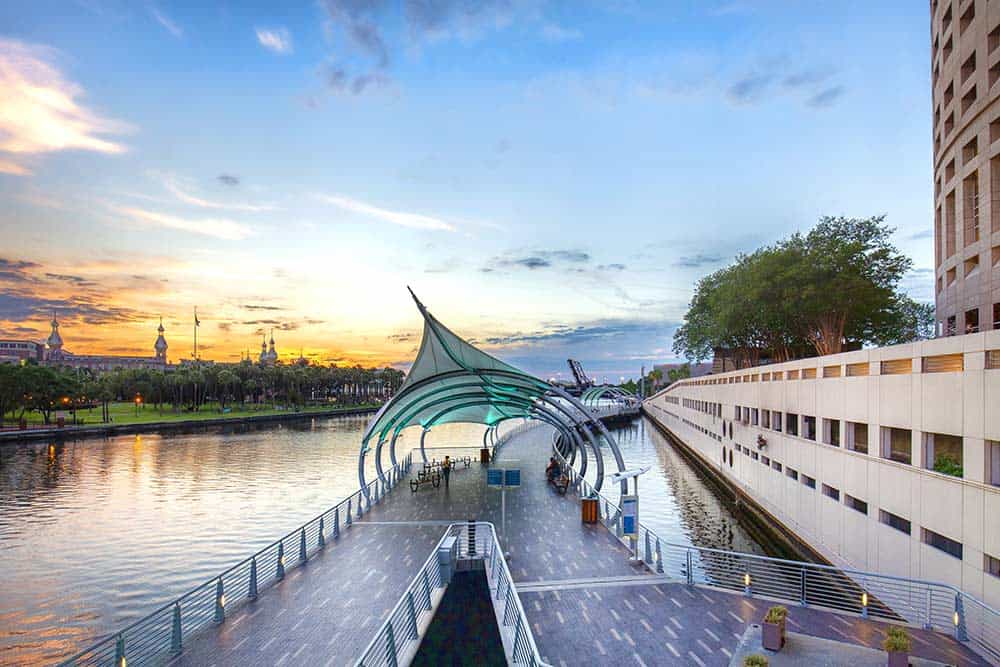 5
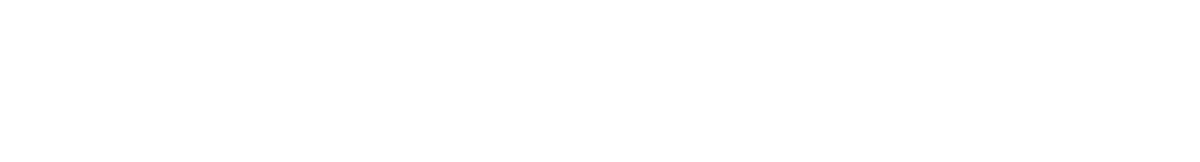 FUTURE TRENDS & OUTLOOK
TAMPA MSA - CONTINUED GROWTH
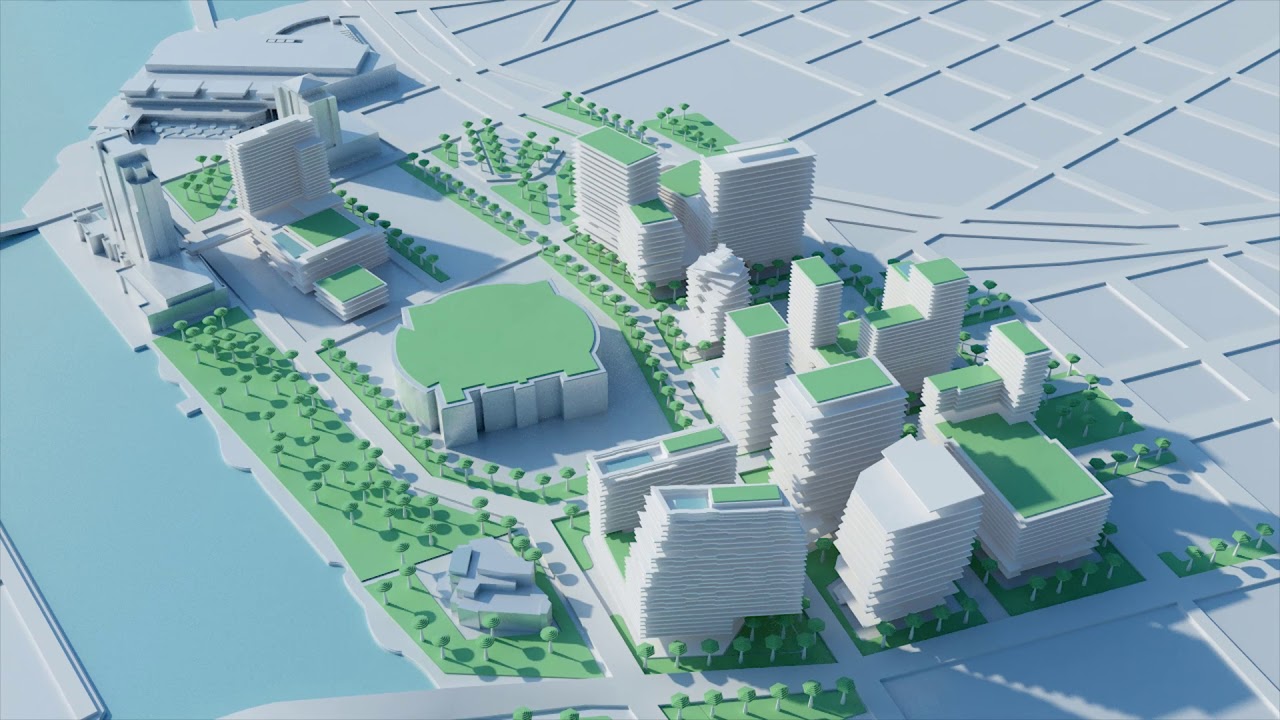 Tampa MSA Ranked 3rd in the Nation for Total Migration 829 People Move to Tampa Every Week

Tampa Population Expected to Grow 30% by 2040       (Tampa Hillsborough Expressway Authority)

Tampa’s Job Market Increased by 6.3% Over the Year in April 2022 & is Expected to Grow 42.7% Over the Next 10 Years

Extensive Developments & Investments in Growth                          Water Street Tampa ($3 Billion) & Tampa Airport ($1+ Billion)

Over 50,000 Multifamily Units Planned or Under Construction YTD

Extensive Westshore Residential Development Including The Westshore Marina District & Midtown Tampa
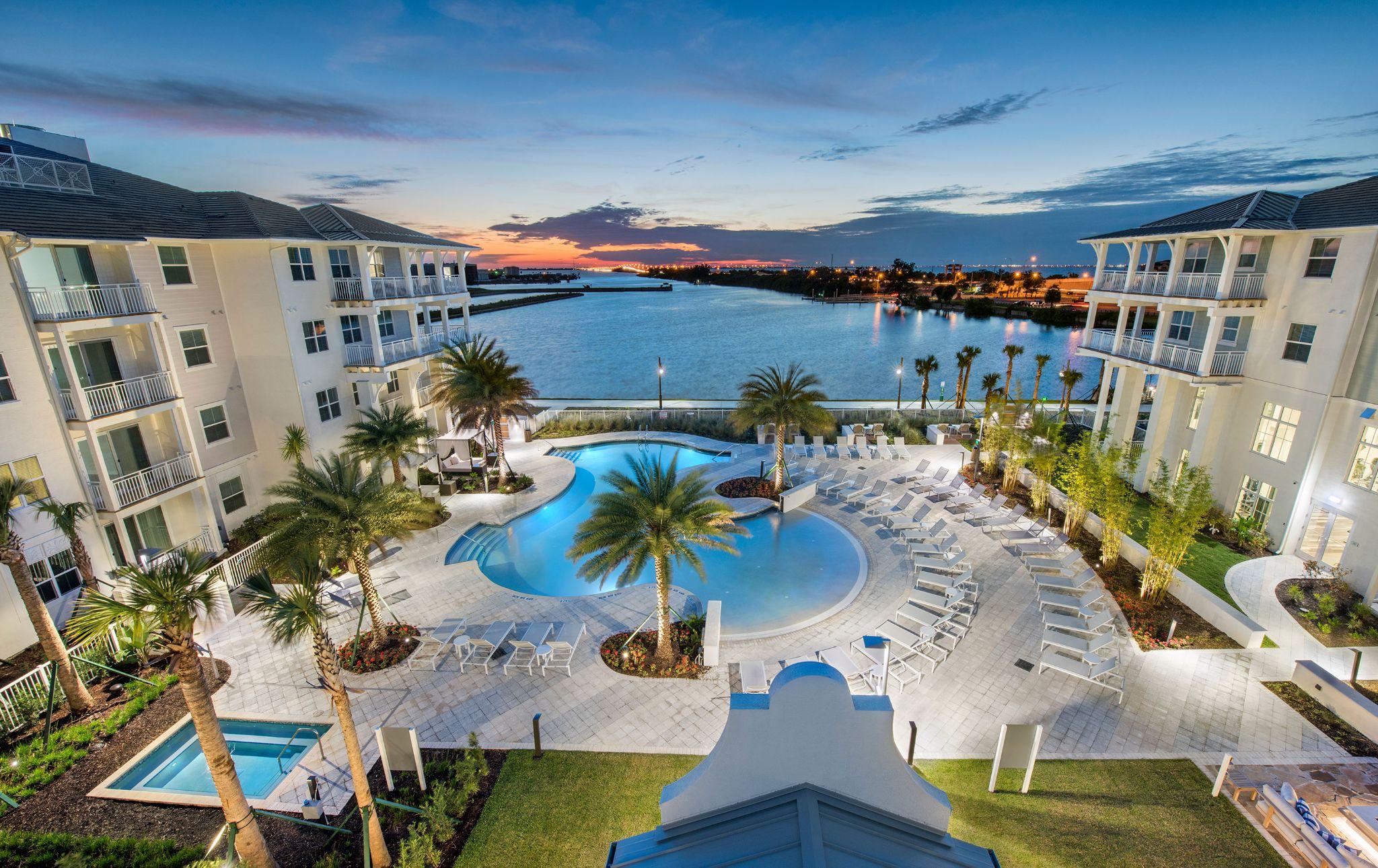 23
FUTURE TRENDS & OUTLOOK
POPULATION & MULTIFAMILY SALES VOLUME ANALYSIS
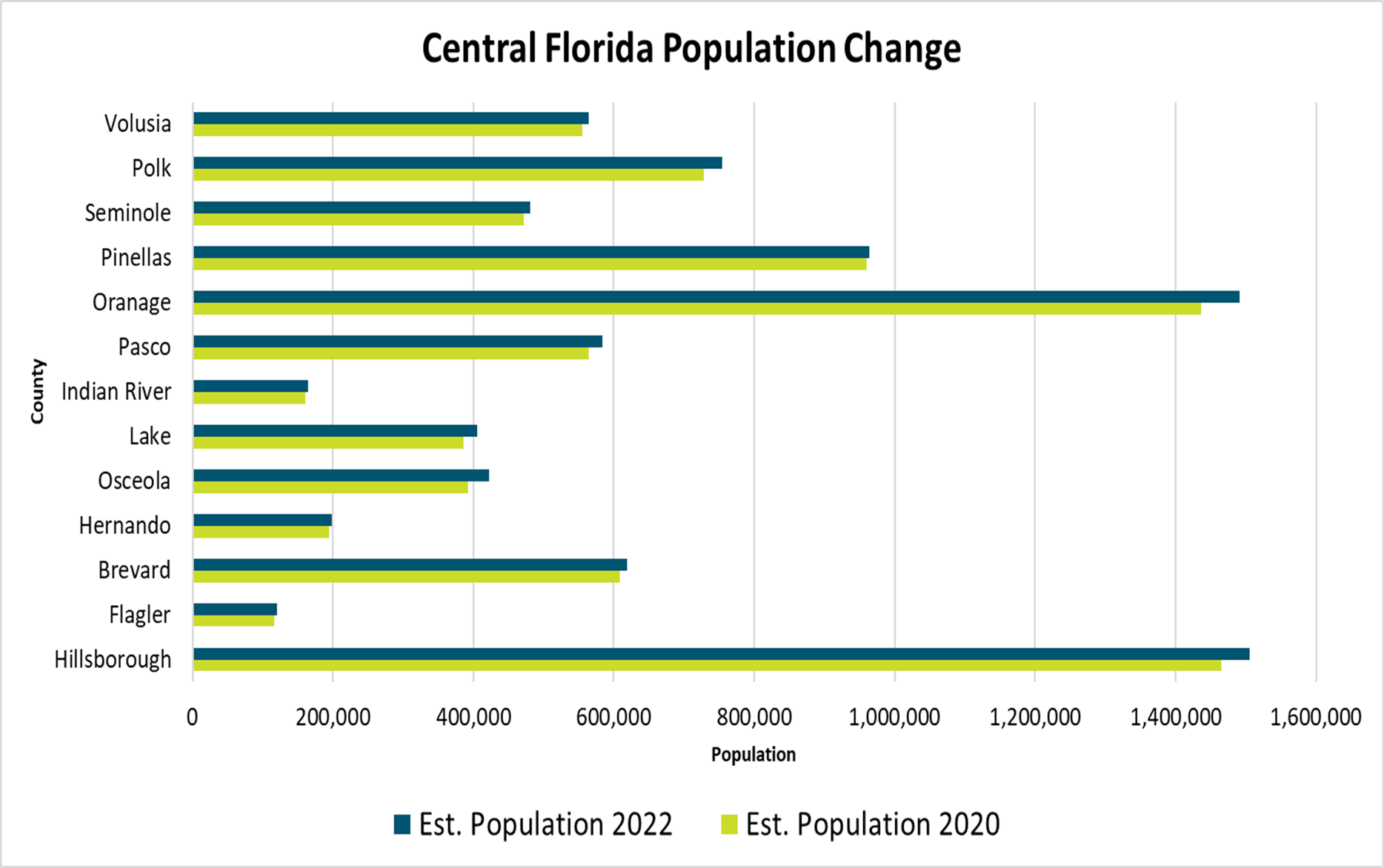 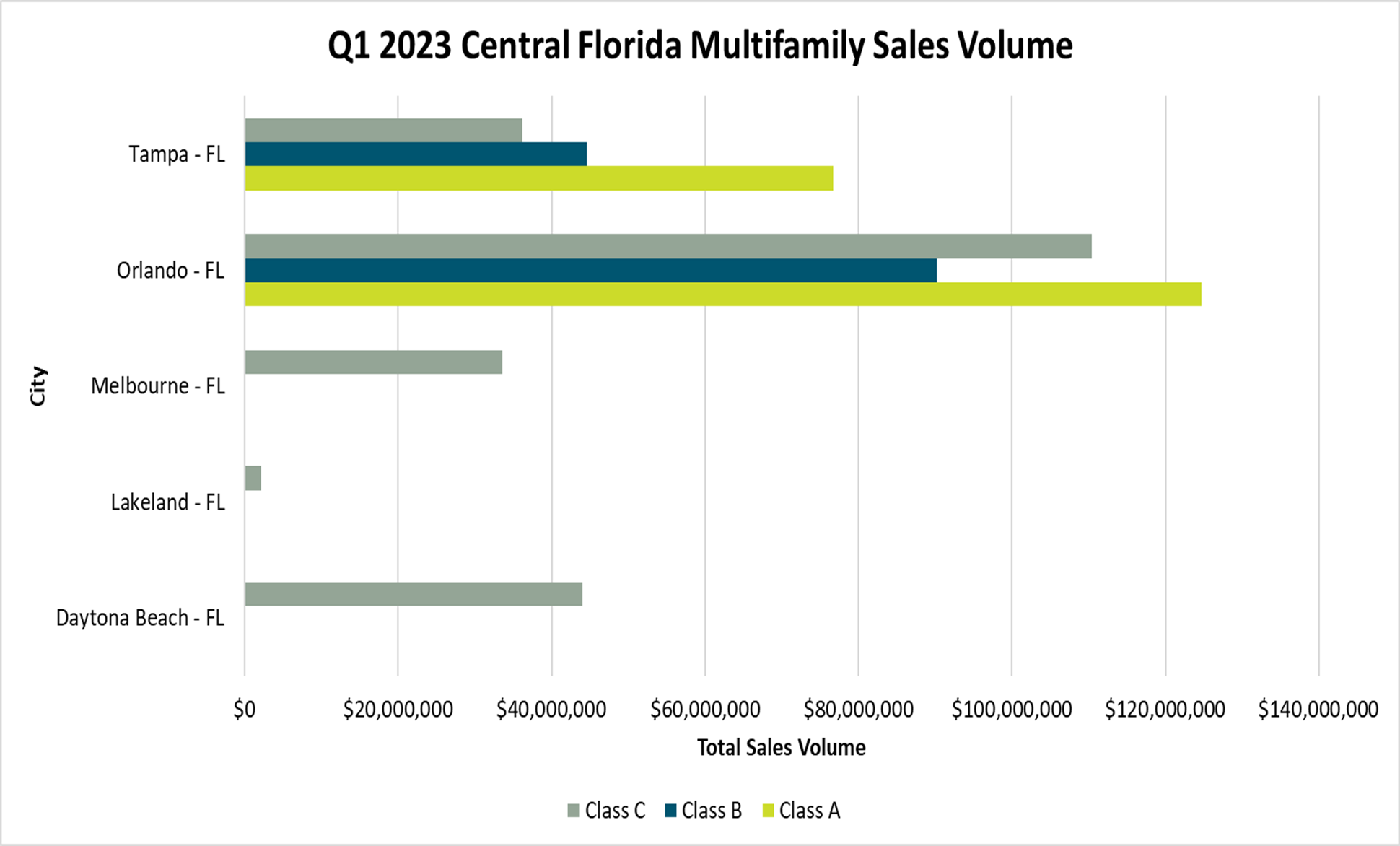 24
FUTURE TRENDS & OUTLOOK
TAMPA MSA - MULTIFAMILY TRENDS - Q1 2023
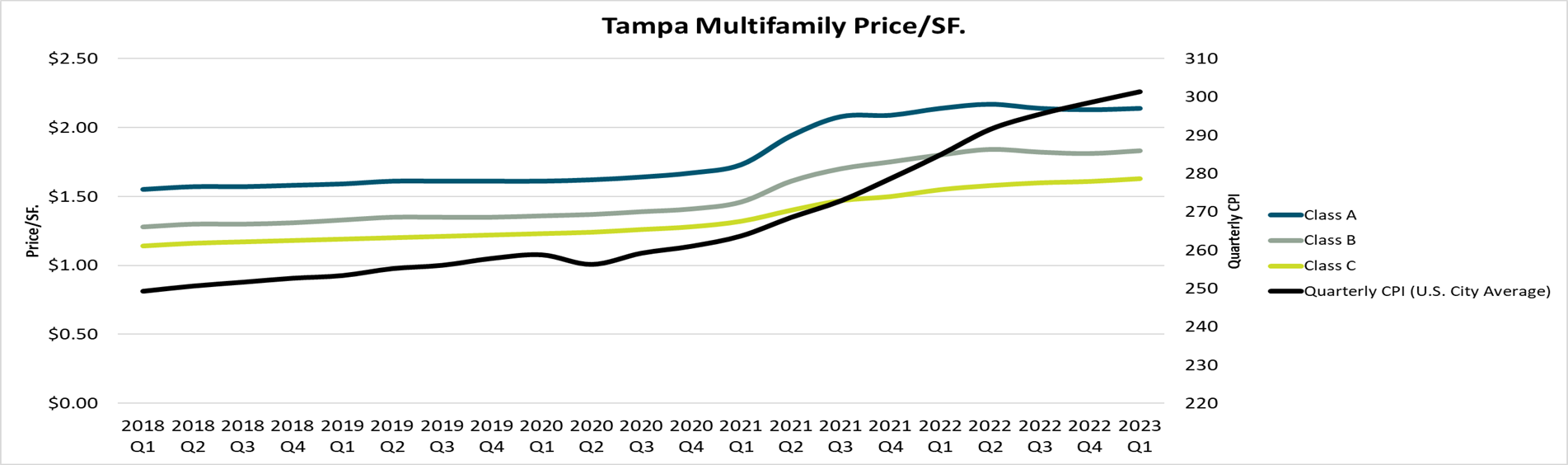 Tampa Experienced Rental Increases Across All 3 Asset Classes

Class A, B, & C Rents Increased by 32.84%, 34.37% & 31.49% since Q1 2020

Occupancy Rates for Tampa Multifamily Properties Averaged 92.5% in Q1 2023

2,314 Units Were Absorbed in Q1 2023 in the Tampa/St. Pete MSA

3,005 Units Were Delivered in Q1 2023 in the Tampa/St. Pete MSA
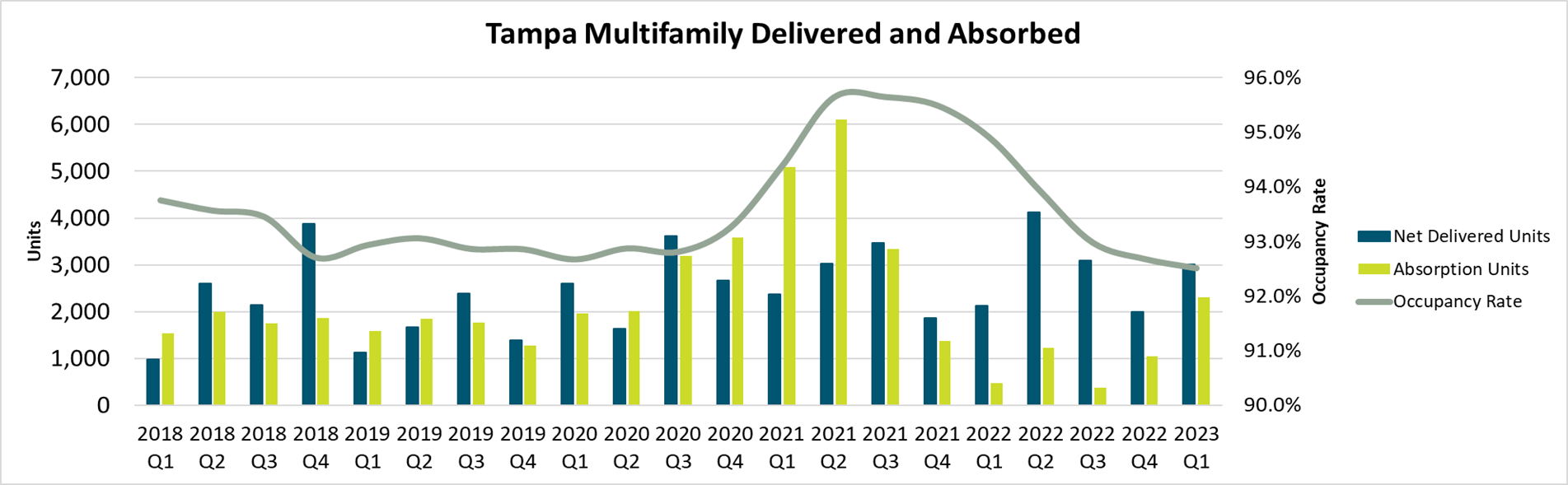 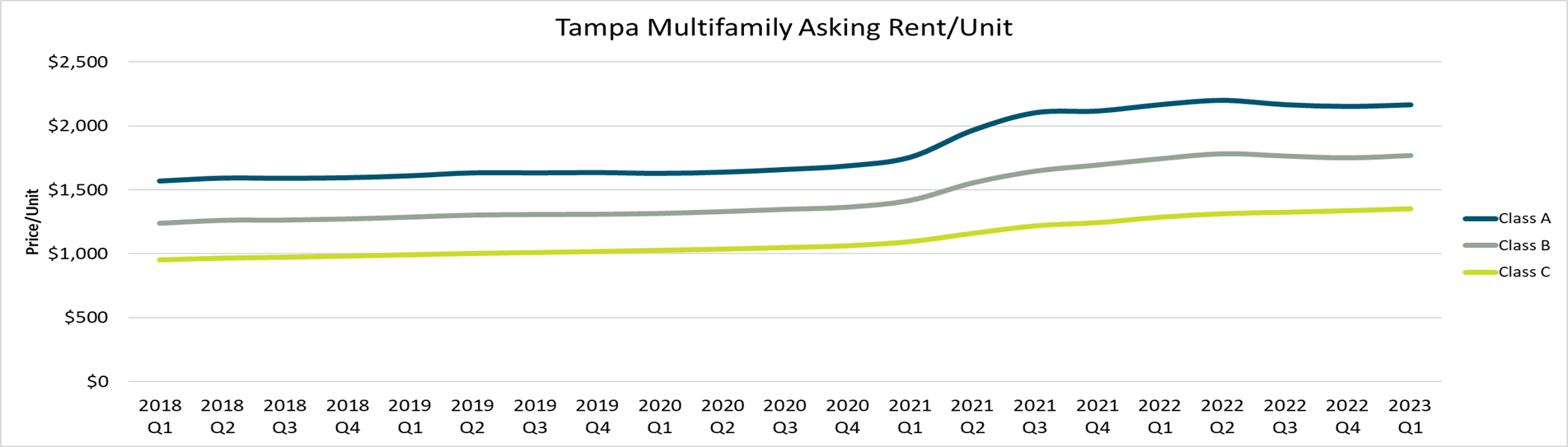 25
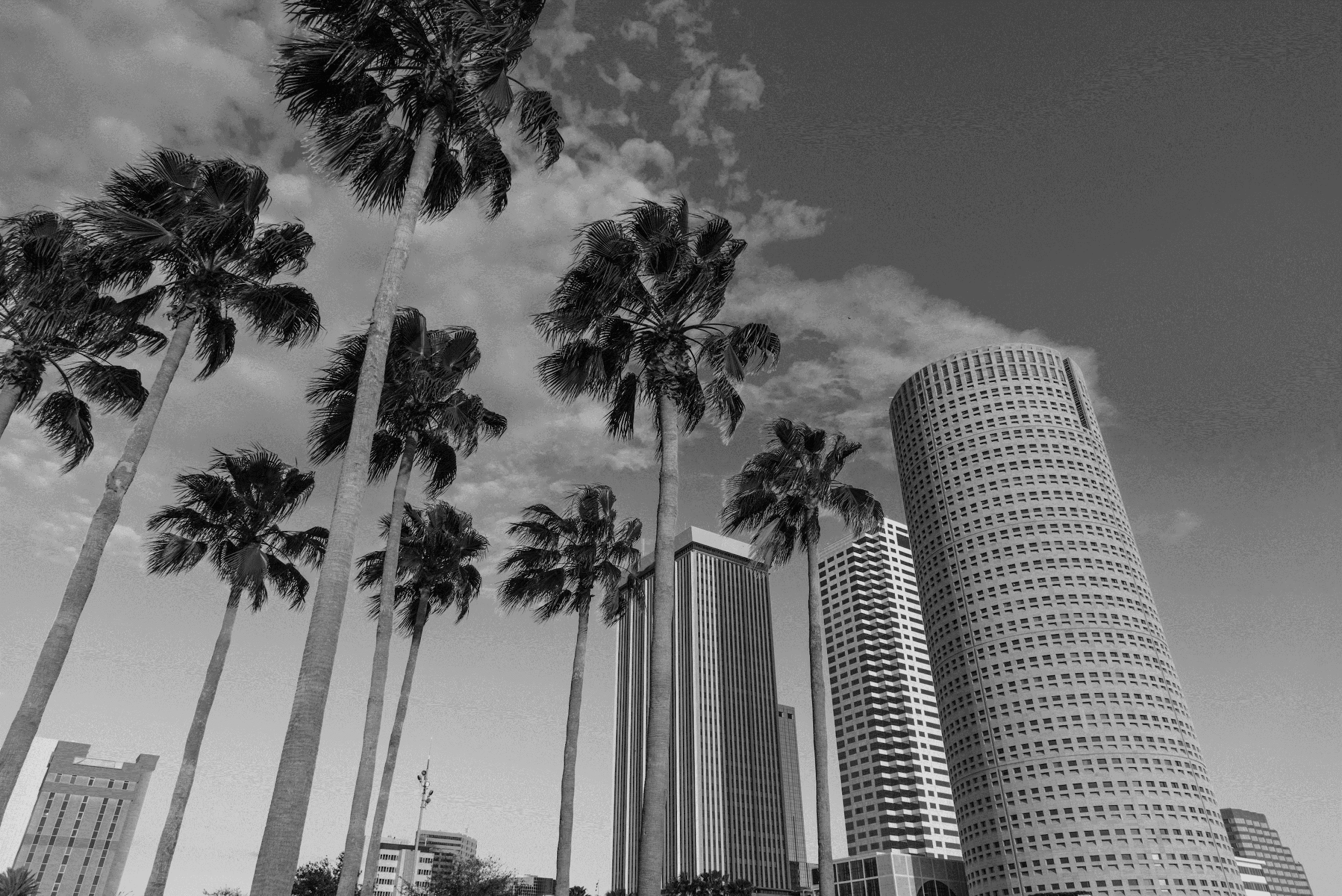 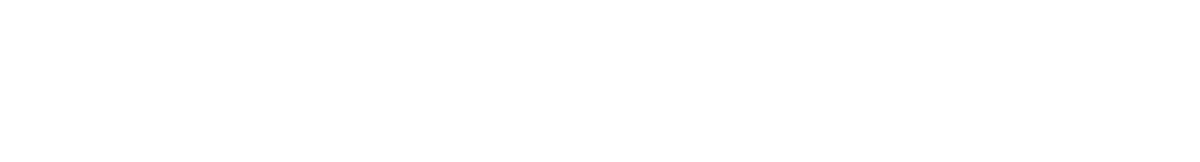 THANK YOU
FranklinSt.com